HUMIGIT KUMULANG NA PETSA:

ABRAHAM-JOSE	  	2000 B.C.

MOISES-JOSUE	  		1500 B.C.
01
PAGLIKHA
ABRAHAM
ABRAHAM
ABRAHAM
JOSE
ABRAHAM
MOISES
JOSUE
ANARKIYA
MAHARALIKA
PAGKABIHAG
KATAHIMIKAN
HESUS
Ex. 2:10
7
“A                     Judge  
        Must            Judge”
Handbook pg. 26-29
02
SILA’Y    PAALISIN!
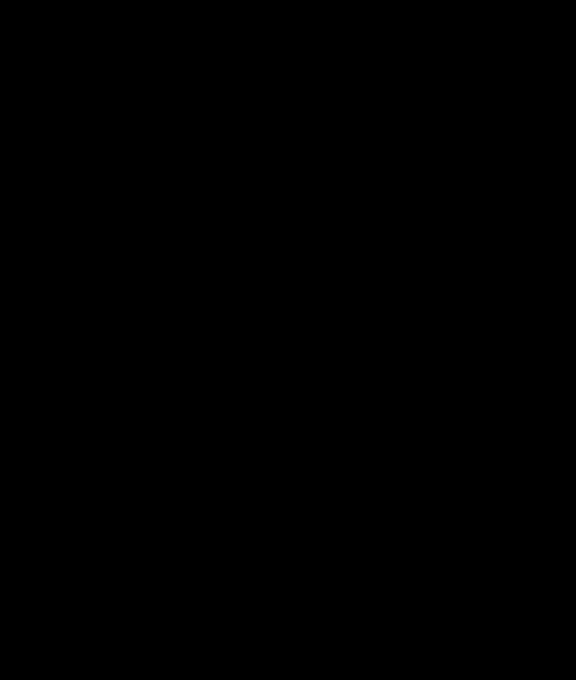 Ex. 7-8
7
ca. 1500 B.C.
MOISES
Ang IKATLO  
sa
“4 na TAO”
ay si:
AJMJ
MOISES
40
Handbook pg. 26-29
1
03
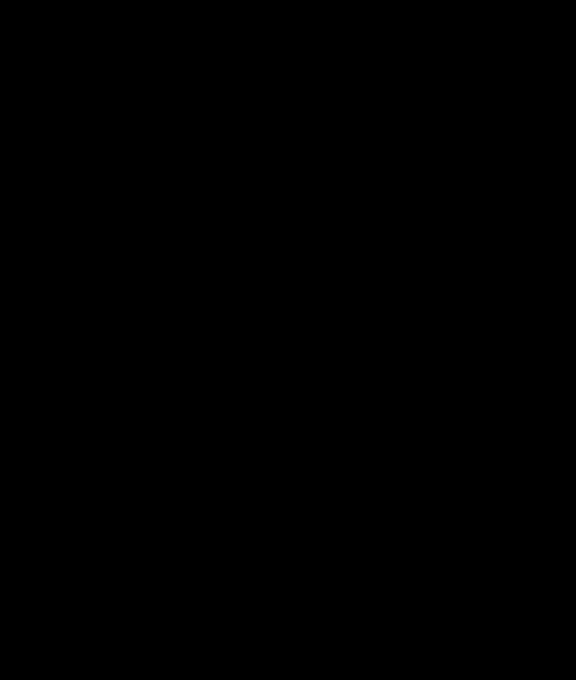 EXODO!
Ex. 12:31
7
ca. 1500 B.C.
MOISES
EXODUS
Ang IKATLO  
sa
“4 na TAO”
ay si:
AJMJ
MOISES
Exodus
40
Handbook pg. 26-29
04
Ex. 12:31-18:27
PAGHAHANDA
        NG                                    
 ENTABLADO
MS
N(A)
H
SG
C
ER
B
J
MN
MOISES
DS
Exodus
EXODO!
E
40
U
KB
MS
PG
RS
Handbook pg. 26-29
05
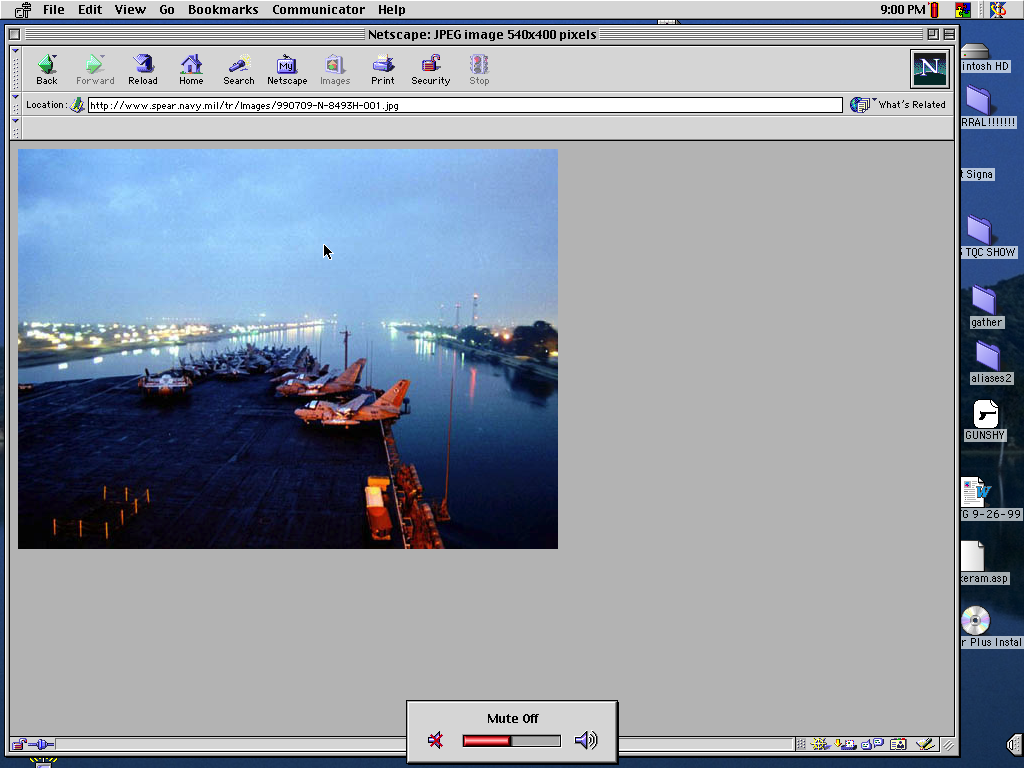 DAGAT NG REEDS:
“YAM SUPH”
PAGDAAN SA SUEZ CANAL NGAYON
MOISES
Exodus
40
Ex. 13:18
PAGHAHANDA
        NG                                    
 ENTABLADO GE
MS
N(A)
H
SG
C
ER
B
J
MN
DS
E
U
KB
MS
PG
RS
Handbook pg. 26-29
2
06
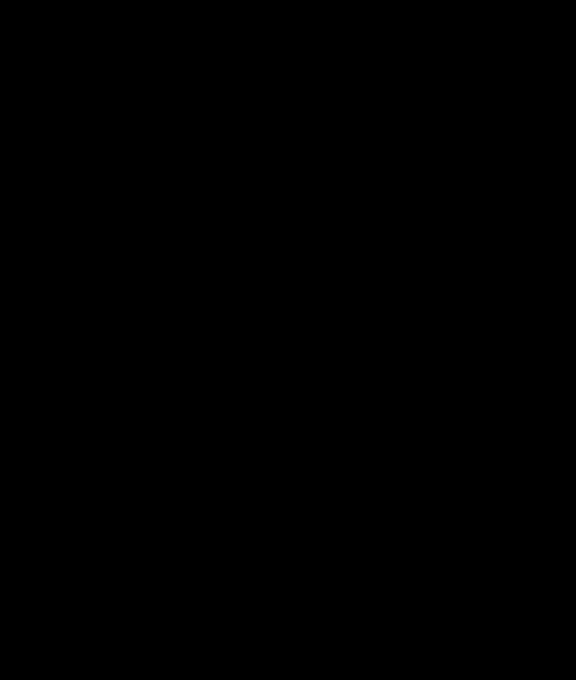 Ex. 19
7
MOISES
ca. 1500 B.C.
EXODO
SINAI
AJMJ
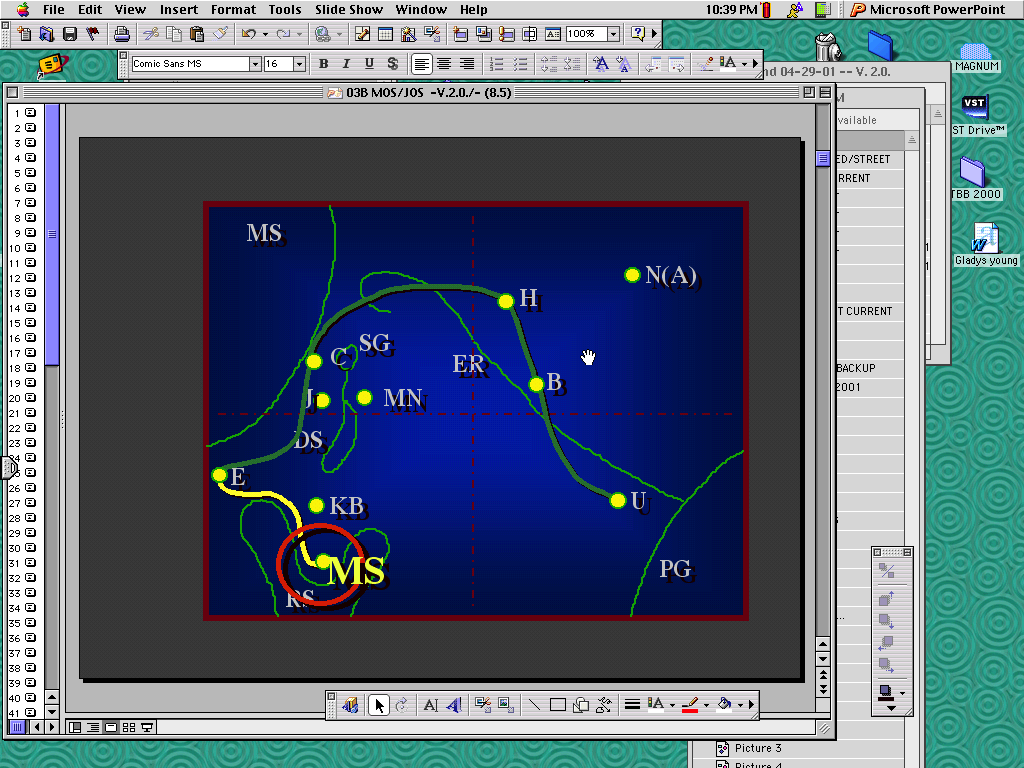 MOISES
Exodus
Sinai
40
Handbook pg. 26-29
1
07
Ex. 19:2
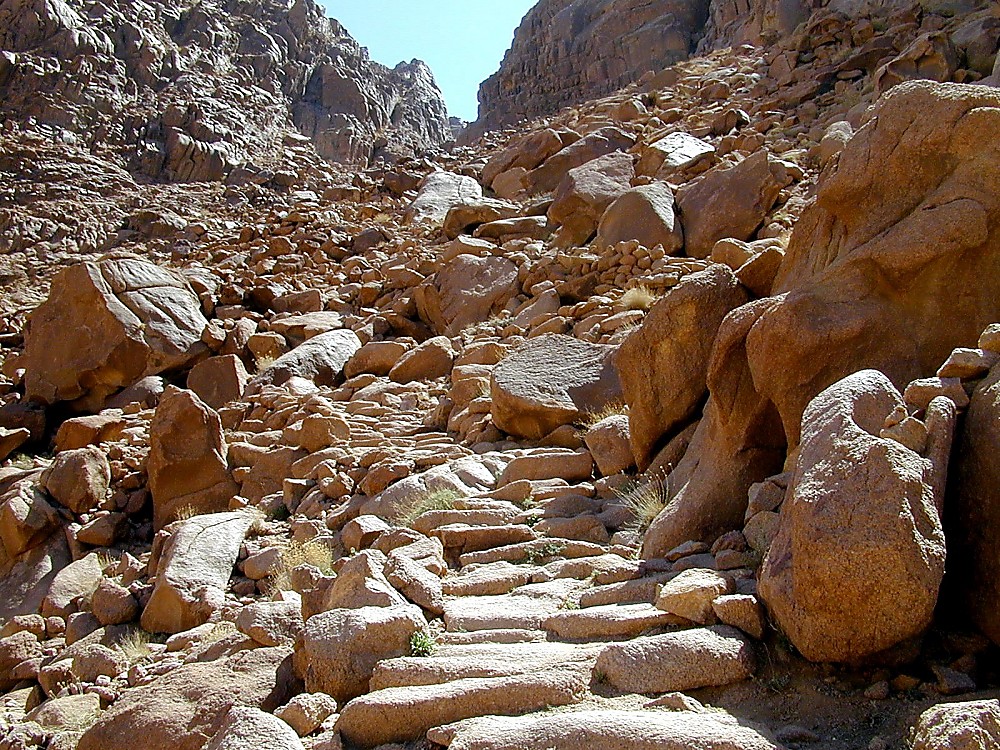 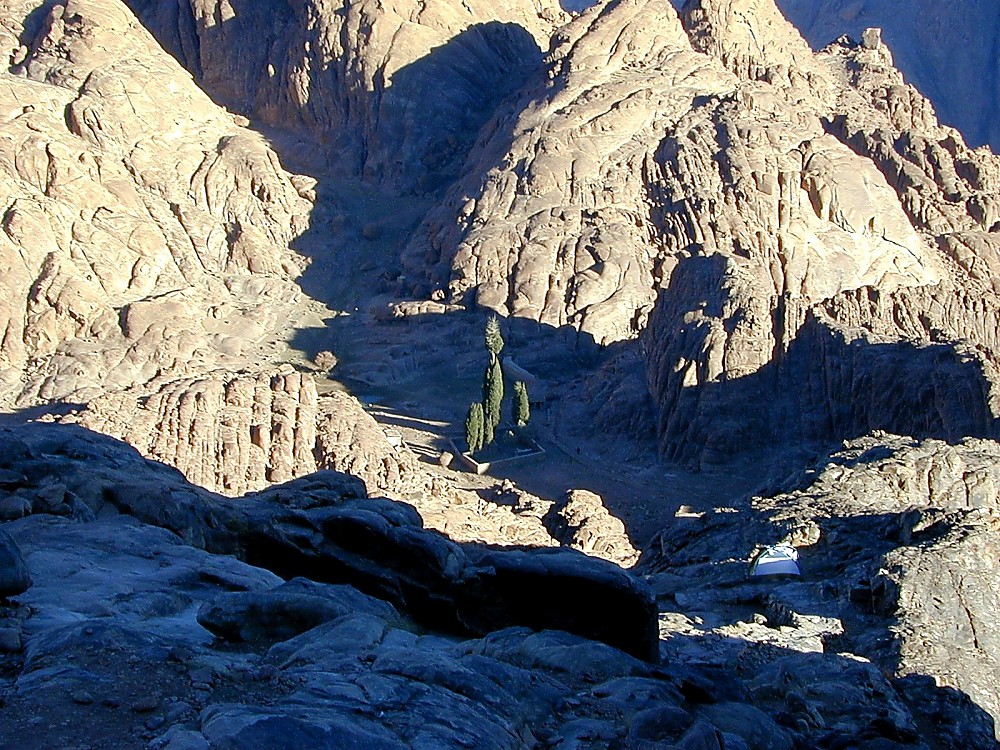 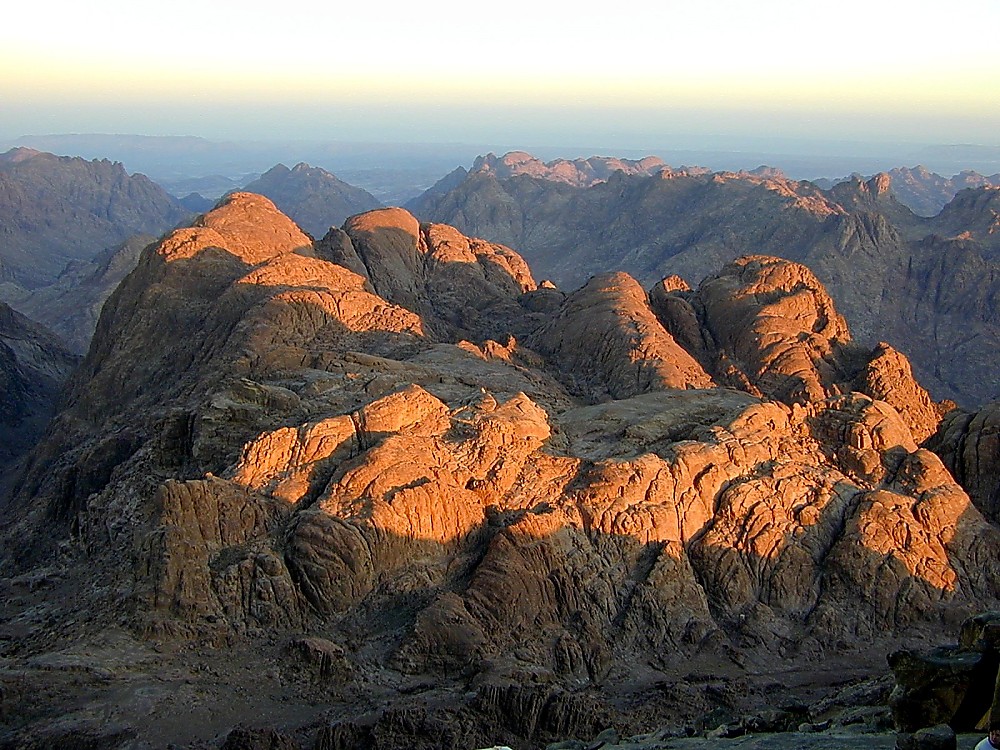 MOISES
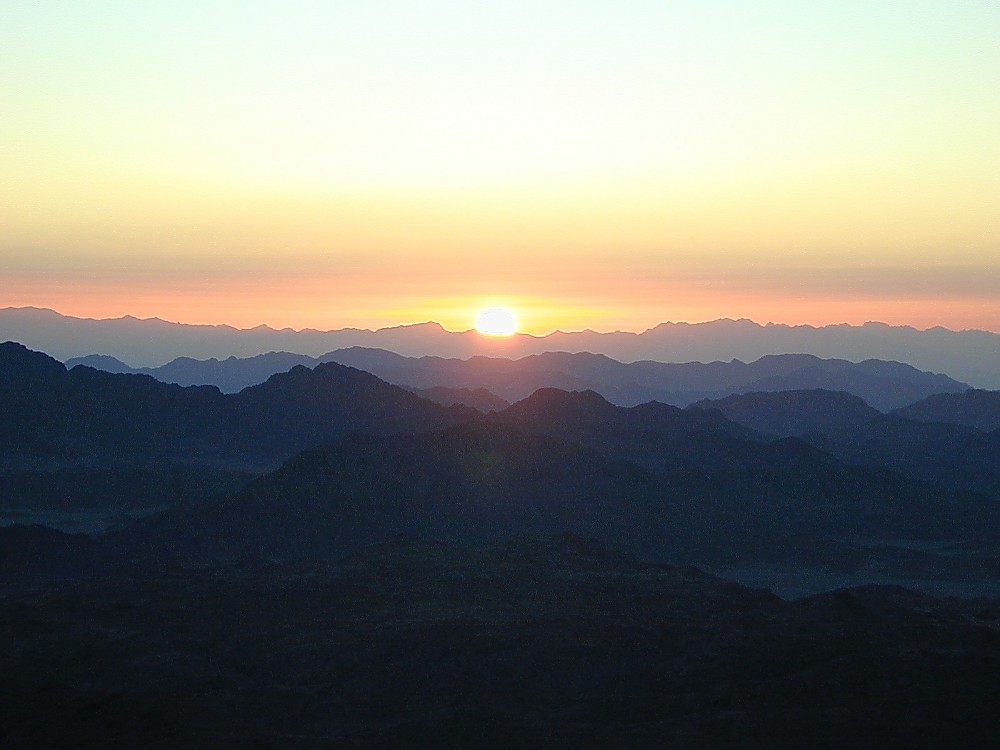 Exodus
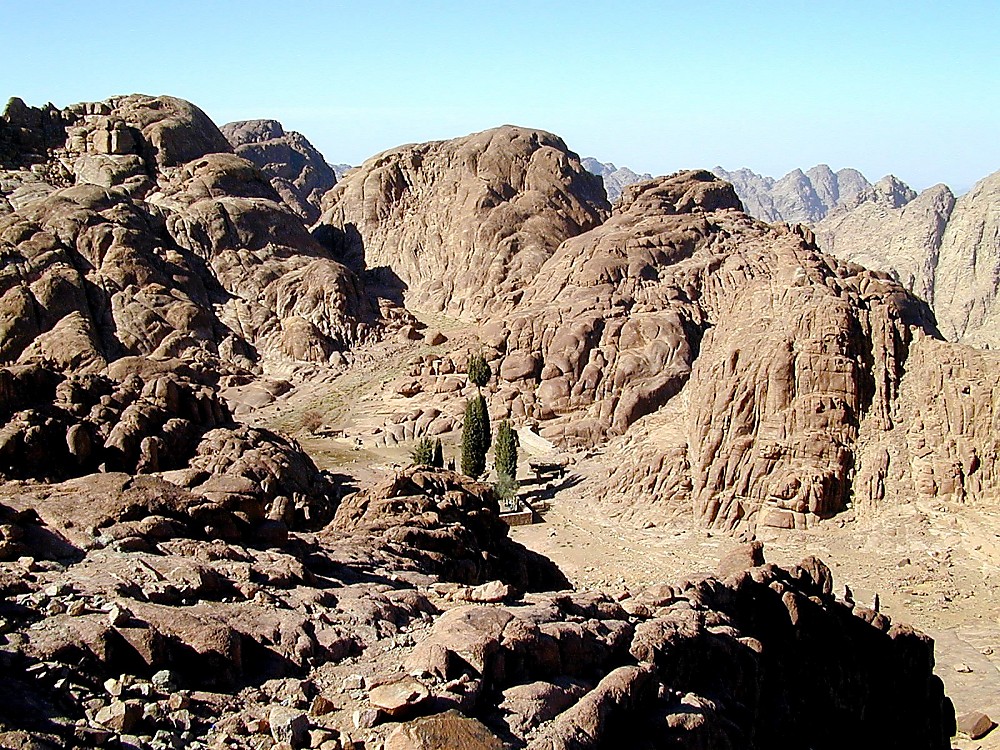 Sinai
40
Bundok Sinai:
 Ang Tradisyunal na Lugar ng Pagbibigay ng Batas
Handbook pg. 26-29
08
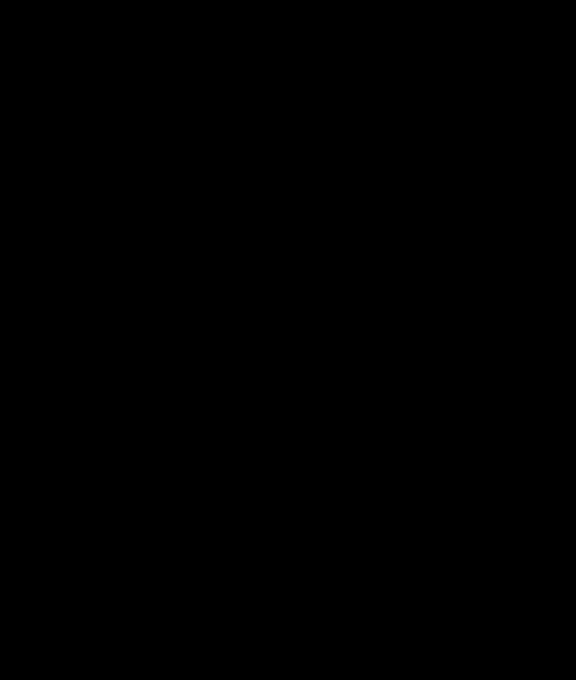 Ex. 20-31
7
MOISES
ca. 1500 B.C.
EXODO
SINAI
AJMJ
M - C - C
MOISES
Exodus
Sinai
M - C - C
40
Ang MORAL
Ang SIBIL
Ang SEREMONYAL
Handbook pg. 26-29
3
09
Ex. 20-31
7
ANG BATAS (TORAH)
Ang MakaDios na Edukasyon sa Tatlong Bahagi:
MOISES
Exodus
Sinai
M - C - C
40
Handbook pg. 26-29
10
Ex. 20:1-17
7
ANG BATAS (TORAH)
Ang MakaDios na Edukasyon sa Tatlong Bahagi:                          

MORAL: Ang Sampung Utos; ang basehan
                 ng ating bagong batas ngayon.
MOISES
Exodus
Sinai
M - C - C
40
Handbook pg. 26-29
11
Ex. 21-24
7
ANG BATAS (TORAH)
Ang Maka-Dios na Edukasyon sa Tatlong Bahagi:                          

MORAL: Ang Sampung Utos; ang basehan 	ng ating batas ngayon.

SIBIL: Paano makikipamuhay sa isat-isa sa       
          bagong istrakturang sosyal.
MOISES
Exodus
Sinai
M - C - C
40
Handbook pg. 26-29
12
Ex. 25-31
7
ANG BATAS (TORAH)
Ang MakaDios na Edukasyon sa Tatlong Bahagi:                          

MORAL: Ang Sampung Utos; ang  basehan 	ng ating batas ngayon.

SIBIL: Paano makikipamuhay sa isat-isa	sa bagong istrakturang sosyal.

SEREMONYAL: Paano sambahin ang Dios         
              sa bagong istrakturang sosyal.
MOISES
Exodus
Sinai
M - C - C
40
Handbook pg. 26-29
13
MOISES
Exodus
Sinai
M - C - C
40
Num. 20:13; Deut. 1:19
PAGHAHANDA   
       NG                                    
ENTABLADO
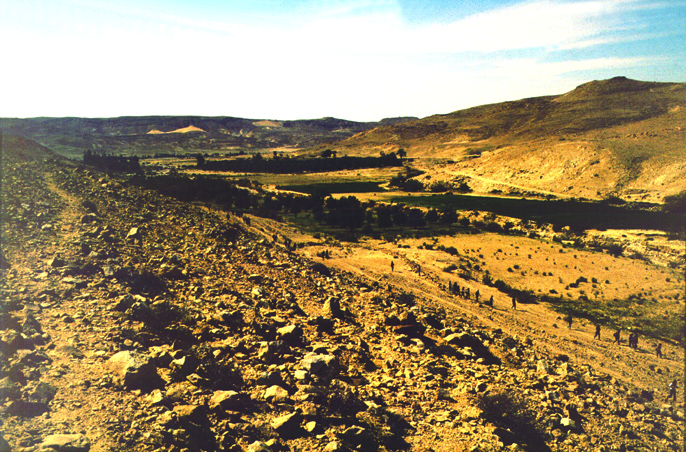 MS
N(A)
H
SG
C
ER
B
J
MN
DS
Ang Oasis at Kadesh Barnea
E
U
KB
MS
PG
RS
Handbook pg. 26-29
2
14
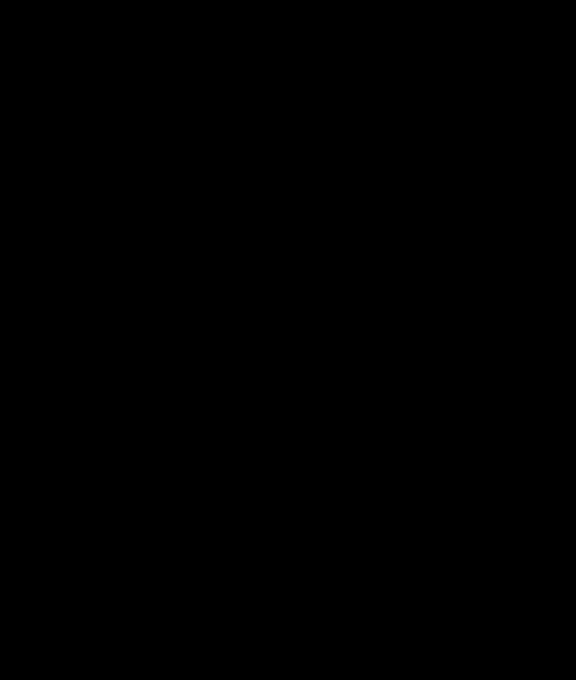 Num. 20:13; Deut. 1:19
7
MOISES
ca. 1500 B.C.
EXODO
SINAI
AJMJ
M - C - C
KADESH BARNEA
MOISES
Exodus
Sinai
M - C - C
Kadesh Barnea
40
Handbook pg. 26-29
15
Num. 13
7
KAILANGAN NI MOISES NG BAGONG INPORMASYON!
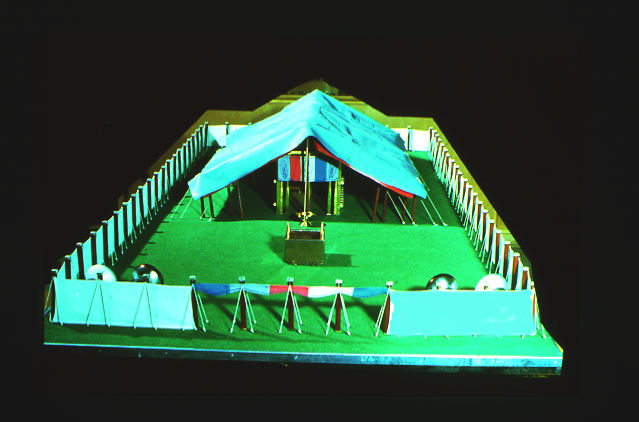 MOISES calls for tribal representatives.
MOISES
Exodus
Sinai
M - C - C
Kadesh Barnea
40
Ang Tabernakulo sa Ilang
Handbook pg. 26-29
2
16
Num. 13
7
ILANG MGA PANGUNAHING  TANONG…
Ano ang itsura ng lugar?
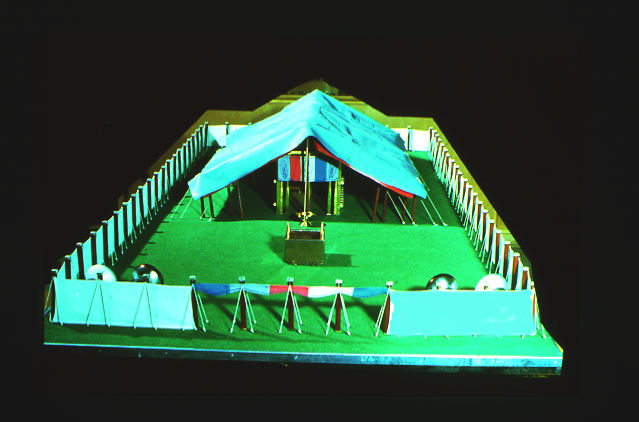 Sino ang mga tao?
Mga Ilog at Bukal?
MOISES
Burol at Gubat?
Exodus
Sinai
M - C - C
Kadesh Barnea
40
Matabang Lupain?
May pagkain?
Handbook pg. 26-29
6
17
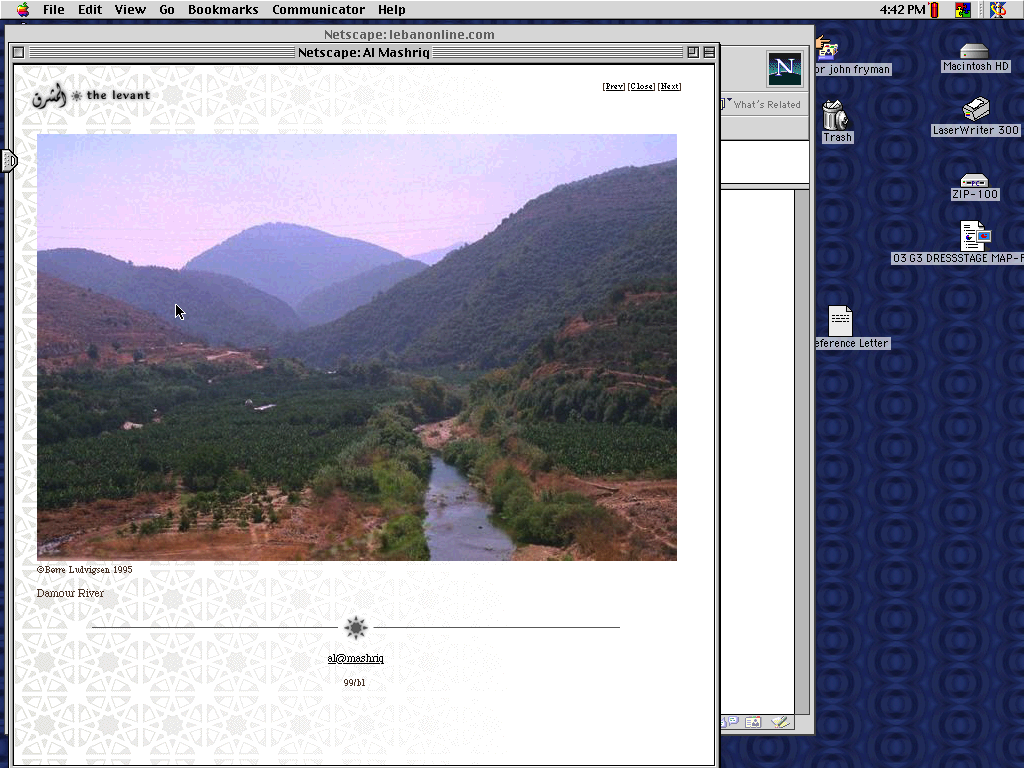 MOISES
Exodus
Sinai
M - C - C
Kadesh Barnea
40
Num. 13
PAGHAHANDA
        NG                                    
 ENTABLADO
MS
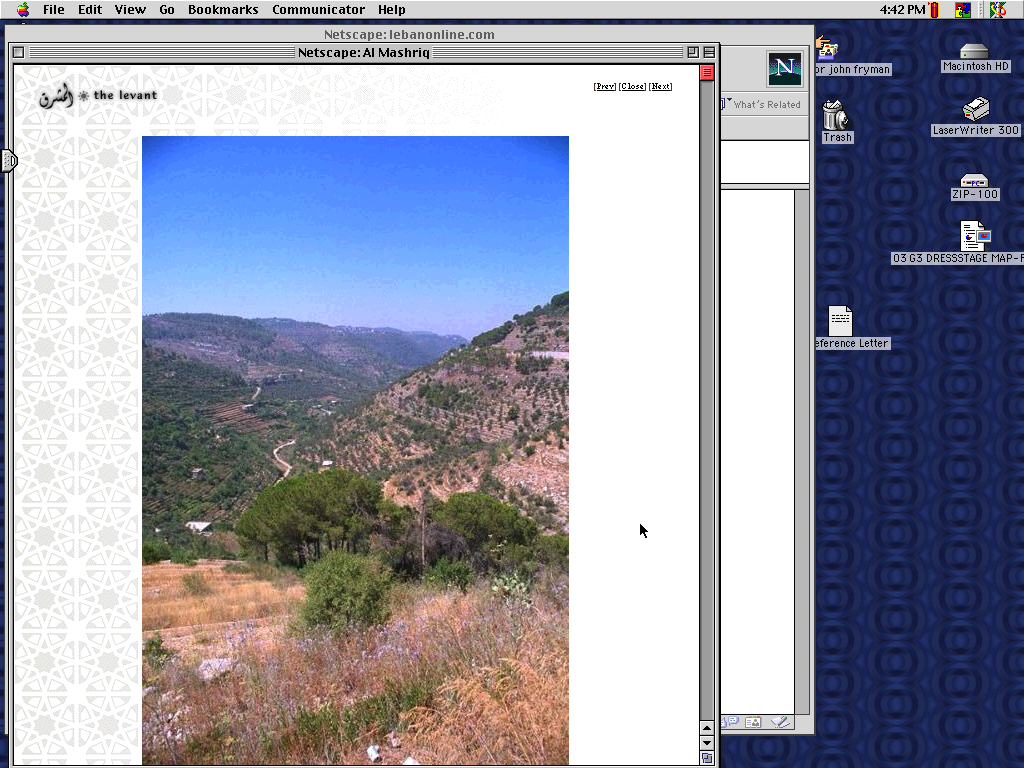 N(A)
H
HILAGA TUNGO SA TIMOG  LEBANON NGAYON…
SG
ANG DINAANAN NG MGA TIKTIK
C
ER
B
J
MN
DS
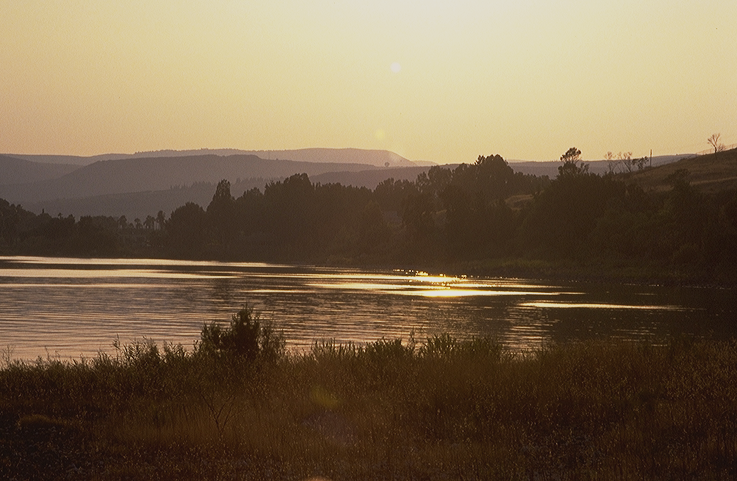 E
U
KB
MS
PG
RS
Handbook pg. 26-29
18
Num. 13
PAGHAHANDA
        NG                                    
 ENTABLADO
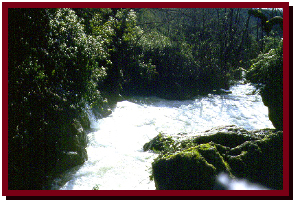 MS
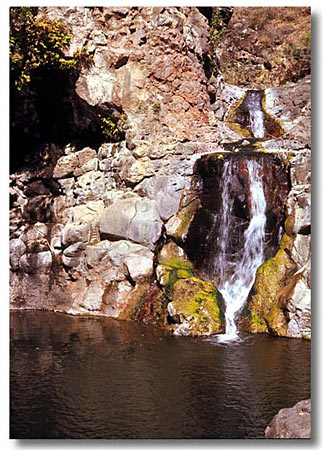 N(A)
H
…AT TIMOG PABALIK   SA KADESH BARNEA.
SG
ANG DINAANAN NG MGA TIKTIK
C
ER
B
J
MN
MOISES
DS
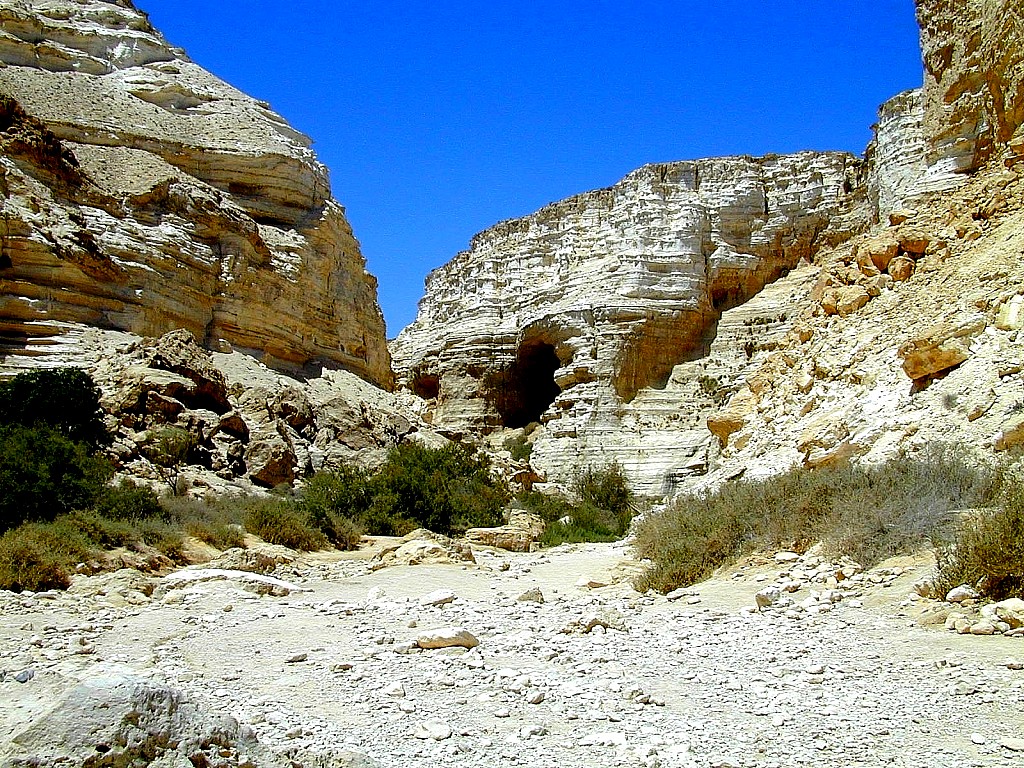 Exodus
Sinai
M - C - C
E
Kadesh Barnea
40
U
KB
MS
RS
Handbook pg. 26-29
19
MS
N(A)
H
SG
C
ER
B
J
MN
DS
E
U
KB
MS
PG
RS
Num. 13:26-14:9
PAGHAHANDA
        NG                                    
 ENTABLADO
Ito ang sitwasyon:
12 TIKTIK: 2 BALITA
10 TIKTIK: MARAMIHANG OPINYON
	LUPAIN NG GATAS AT PULOT!
	MGA HIGANTE SA LUPAIN!
	BUMALIK SA EGIPTO!
2 TIKTIK: MALIIT NA OPINYON
	LUPAIN NG GATAS AT PULOT!
	MGA HIGANTE SA LUPAIN!
	NASA ATIN ANG DIOS!
MOISES
Exodus
Sinai
M - C - C
Kadesh Barnea
40
KAYA...TAYO NA!!!!!
Handbook pg. 26-29
12
20
MS
N(A)
H
SG
C
ER
B
J
MN
DS
E
U
KB
MS
PG
RS
Num. 13:26-14:9
PAGHAHANDA
        NG                                    
ENTABLADO
Here’s the situation:
TWELVE SPIES: TWO REPORTS
10 SPIES: A MAJORITY OPINION
	LAND OF MILK AND HONEY!
	GIANTS IN THE LAND!
	GO BACK TO EGYPT!
2 SPIES: A MINORITY OPINION
	LAND OF MILK AND HONEY!
	GIANTS IN THE LAND!
	GOD IS WITH US!
LAKAD DI NATULOY!
MOISES
Exodus
Sinai
M - C - C
Kadesh Barnea
40
SO...LET’S GO!!!!!
Handbook pg. 26-29
21
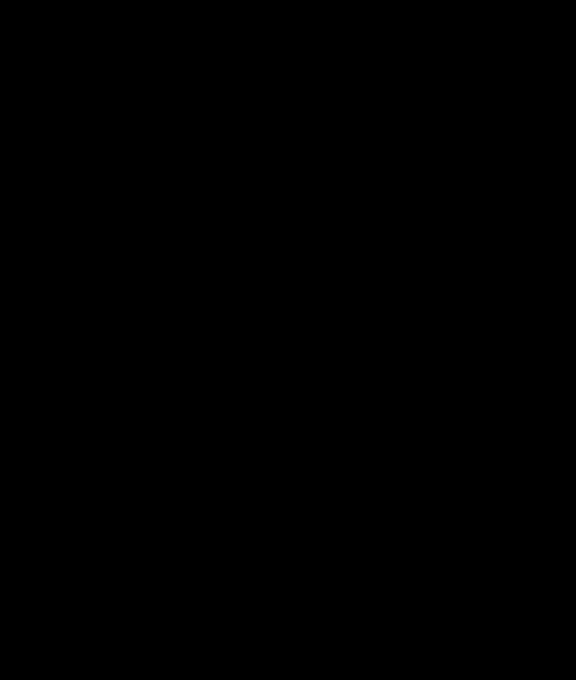 Num. 32:13
7
MOISES
ca. 1500 B.C.
EXODO
SINAI
AJMJ
M - C - C
KADESH BARNEA
MOISES
40
Exodus
Sinai
M - C - C
Kadesh Barnea
40
40
Handbook pg. 26-29
22
Num. 32:49; 34:1
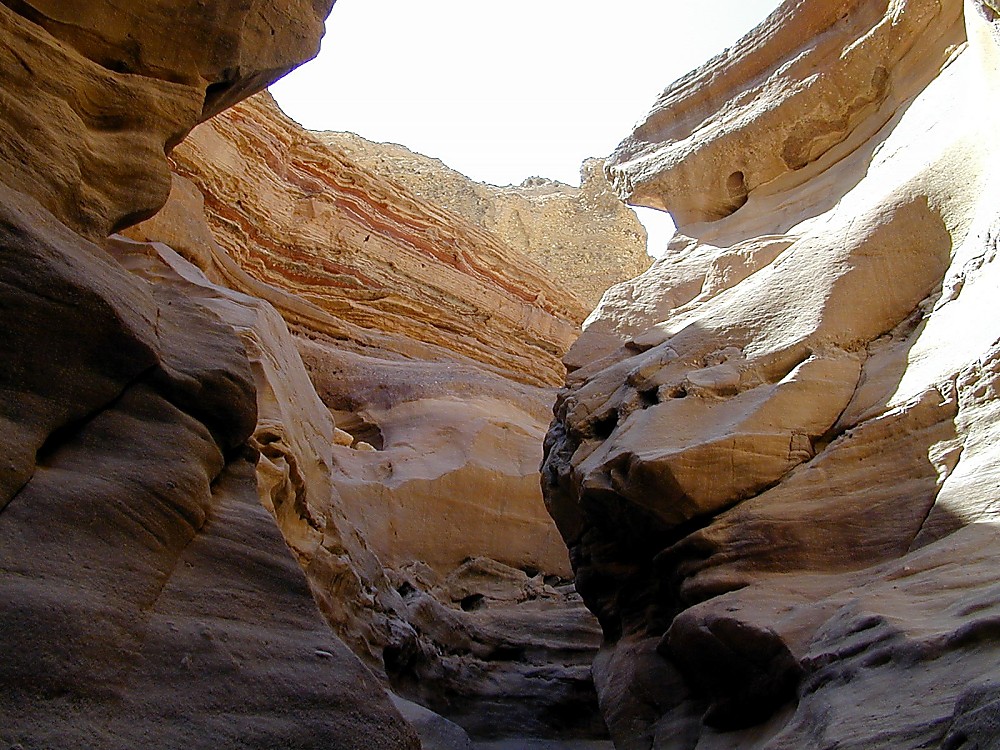 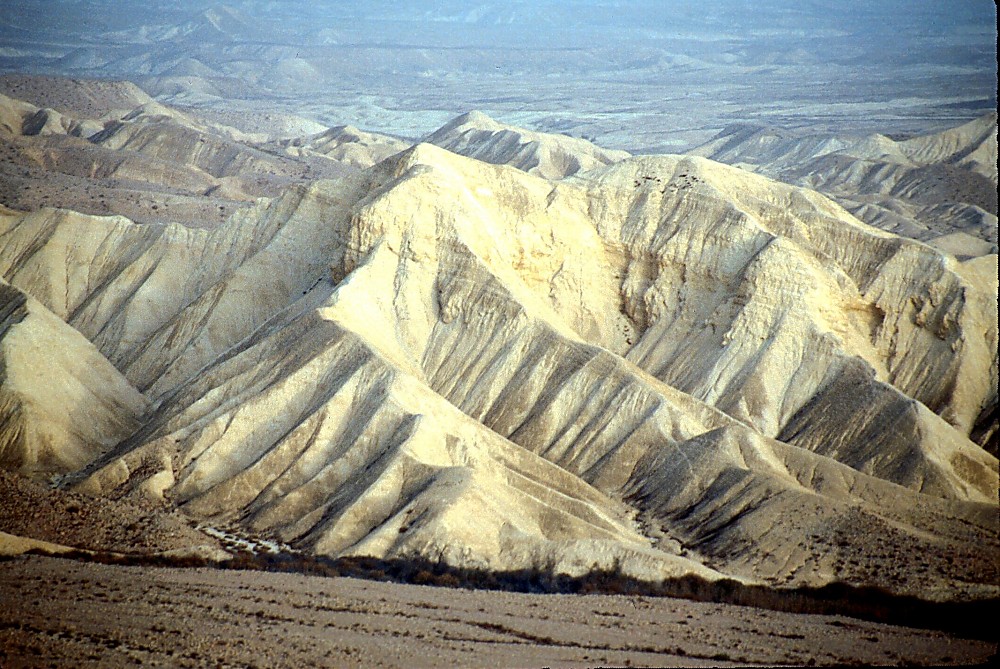 DRESSING
        THE                                    
   STAGE
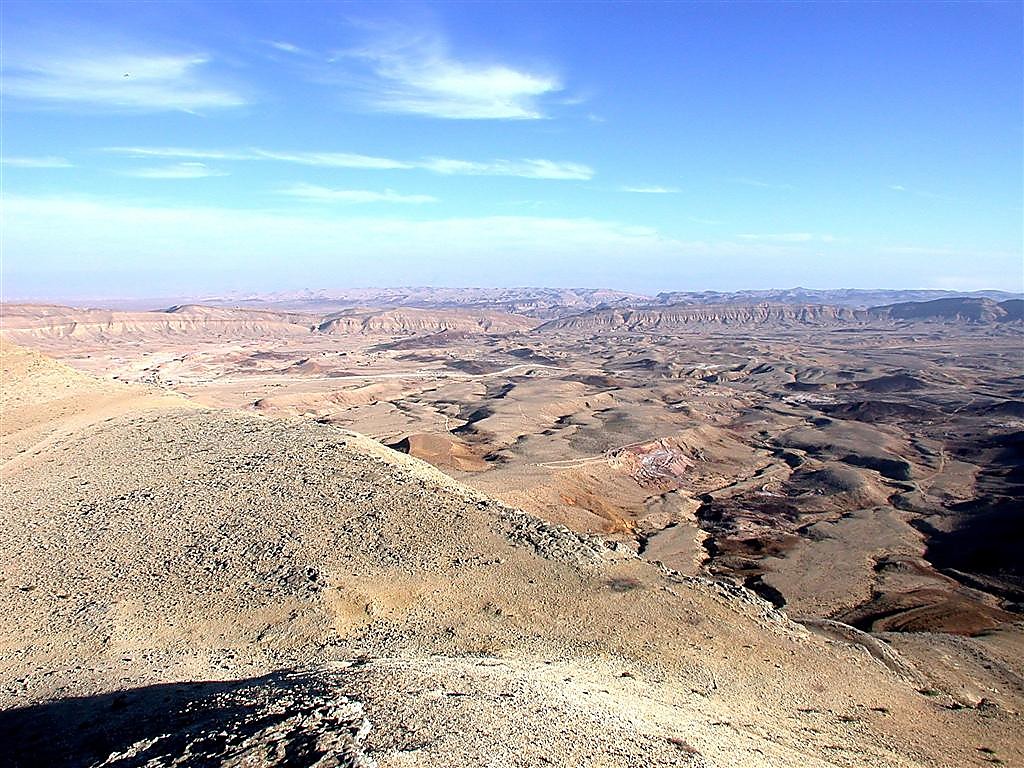 IBIG MONG SABIHIN…   40 TAON DITO?
YOU MEAN…   40 YEARS? OUT HERE?
YOU MEAN…   40 YEARS? OUT HERE?
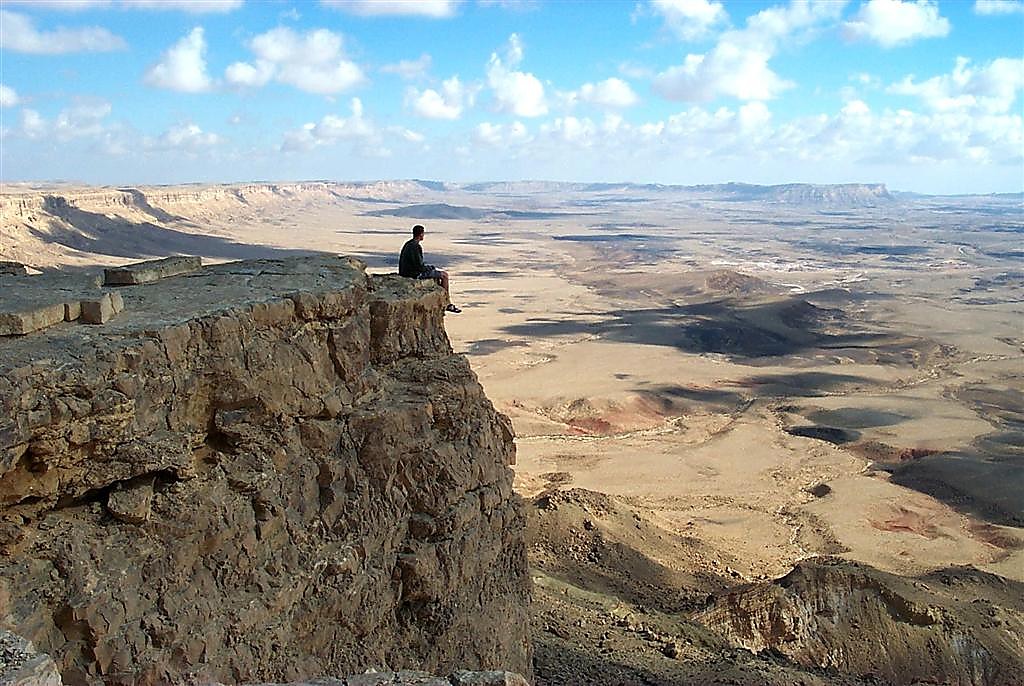 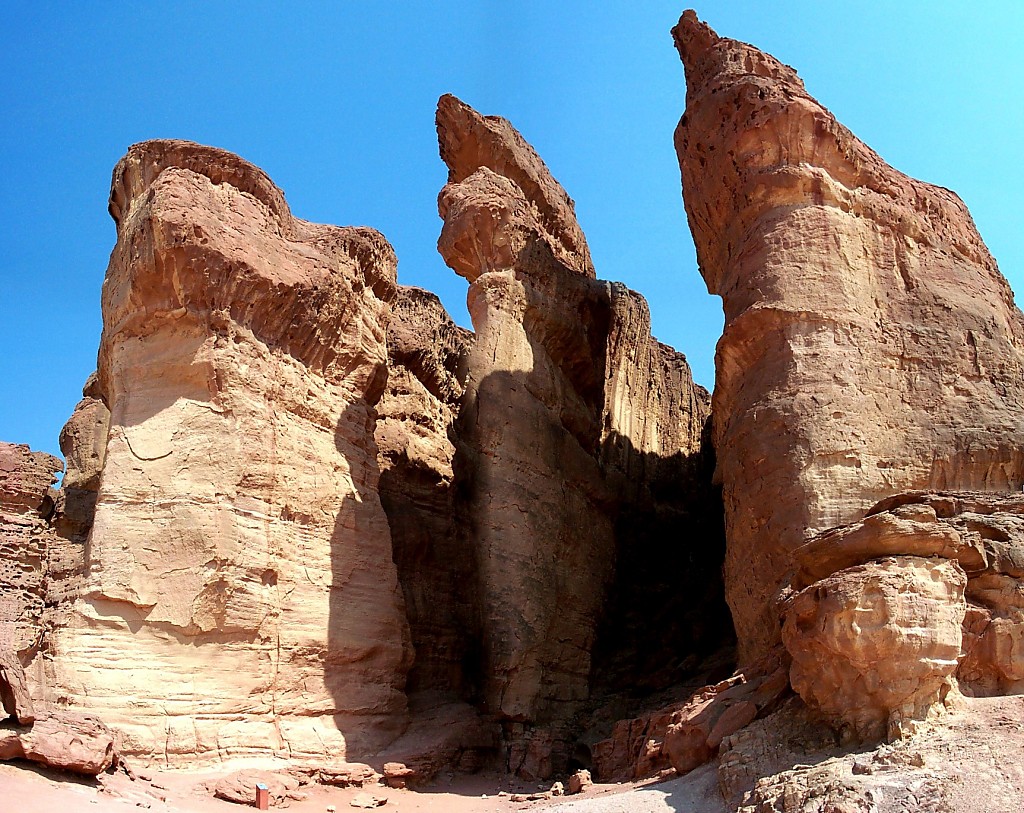 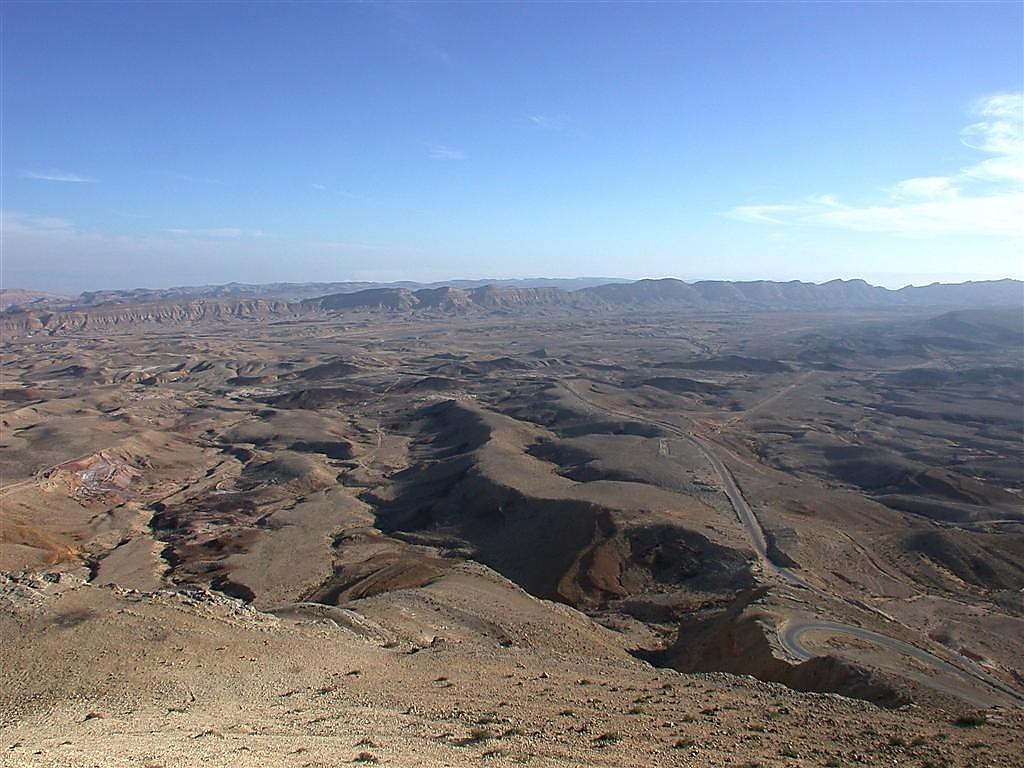 MOISES
Exodus
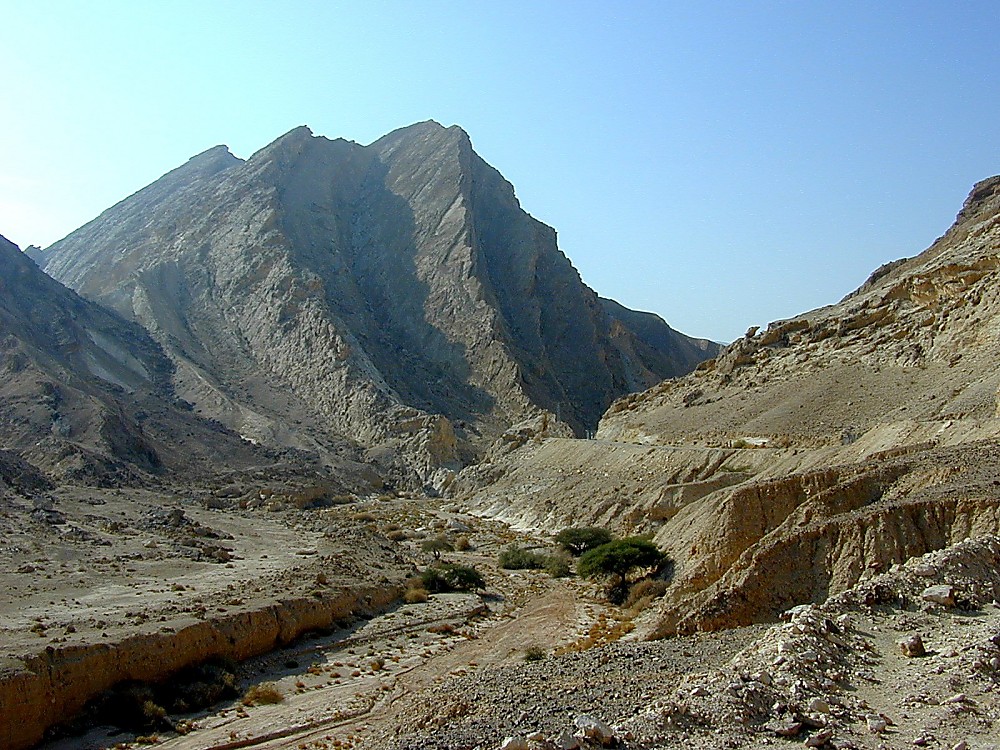 Sinai
M - C - C
Kadesh Barnea
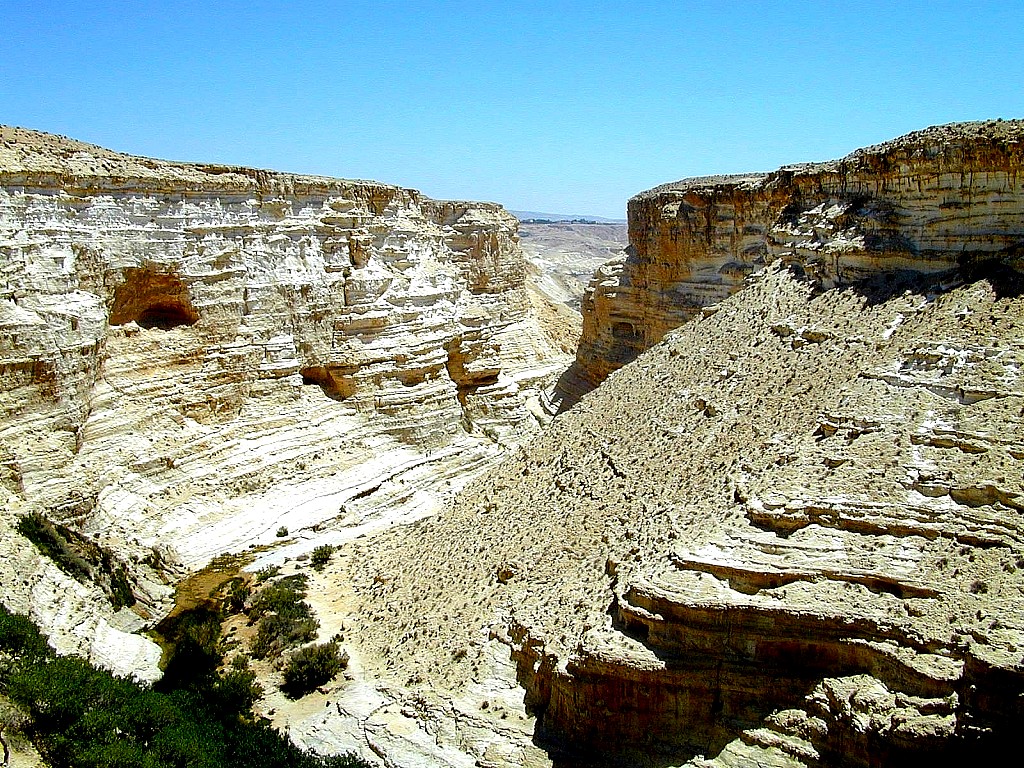 40
40
Handbook pg. 26-29
1
23
ANG PAGLALAGALAG SA ILANG
Num. 32:49; 34:1
PAGHAHANDA
        NG                                    
 ENTABLADO
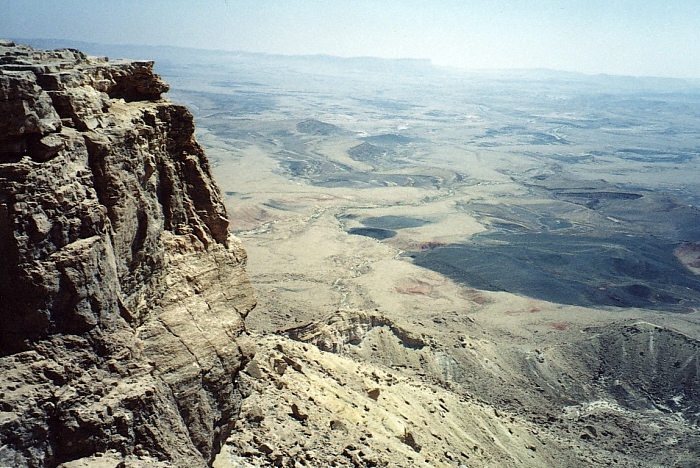 BAKIT?
DI-PAGSUNOD!
MOISES
DI PANINIWALA!
Exodus
Sinai
M - C - C
Kadesh Barnea
40
40
Handbook pg. 26-29
3
24
MS
N(A)
H
SG
C
ER
B
MN
MN
J
DS
E
KB
U
MS
PG
RS
Num. 32:49; 34:1
PAGHAHANDA
        NG                                    
 ENTABLADO
MOISES
Exodus
Sinai
M - C - C
Kadesh Barnea
40
40
Handbook pg. 26-29
25
MOISES
Exodus
Sinai
M - C - C
Kadesh Barnea
40
40
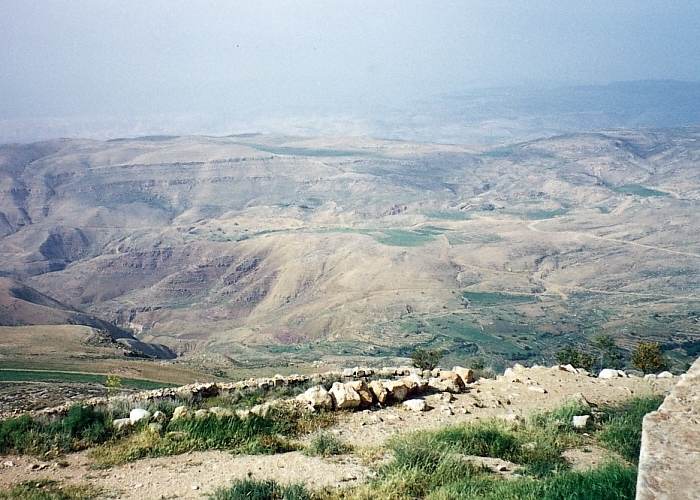 Pagtanaw sa Lupang Pangako” mula sa tuktok ng Bundok Nebo
Handbook pg. 26-29
1
26
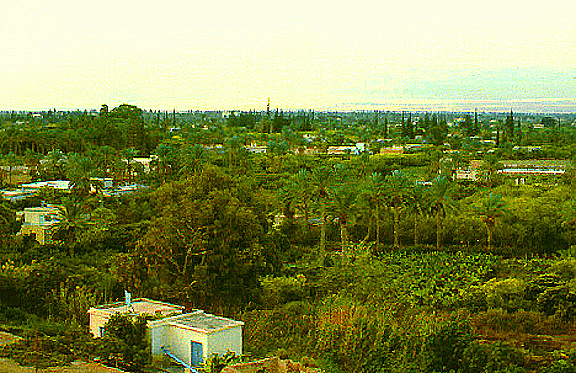 Bundok Nebo sa Kabila ng  Jordan
MOISES
Exodus
Sinai
M - C - C
Kadesh Barnea
40
40
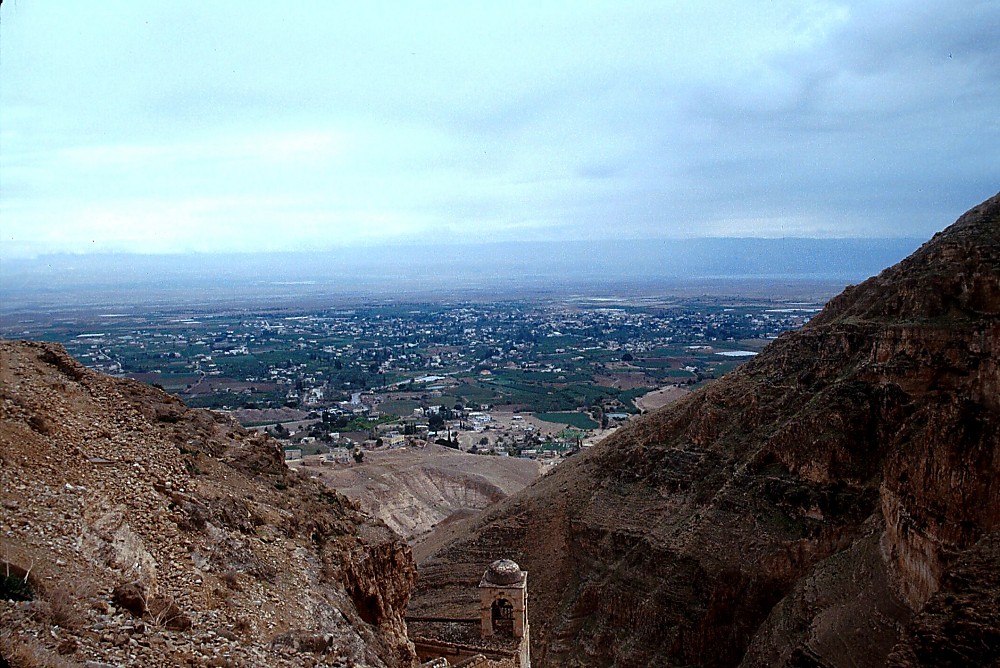 From Jericho...
Looking Across the Jordan River Toward  Mt. Nebo
Handbook pg. 26-29
1
27
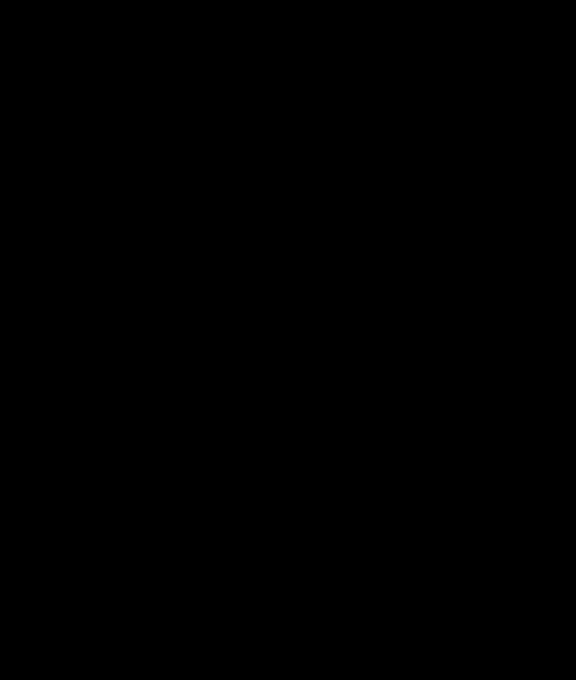 LC
Deut. 30: 1-10
7
MOISES
ca. 1500 B.C.
EXODO
SINAI
AJMJ
M - C - C
KADESH BARNEA
MOISES
40
Exodus
Sinai
5  MENSAHE
M - C - C
Kadesh Barnea
40
40
5 Sermons
DEUTERONOMIO: IKALAWANG BATAS!
TO A NEW AND YOUNGER GENERATION
THE LAND COVENANT
HOW THEY SHOULD LIVE!
ANG KANILANG DI PANGKARANIWANG PAMBANSANG MINANA!
WHO THEY ARE!
WHO IS THEIR GOD?
Handbook pg. 26-29
8
28
7
Deuteronomy 30 
ANG LUPAIN (PALESTINA) PANGAKO
5 Ibabalik niya kayo sa  lupain ng inyong mga magulang, upang inyo namang ariin.  Kayong higit niyang pasasaganain kaysa inyong mga ninuno.
  	6 Babaguhin niya ang inyong puso upang Siya’y ibigin ng buong katapatan. Sa ganon mabubuhay kayo ng matagal.                 (NIV)
MOISES
Exodus
Sinai
M - C - C
Kadesh Barnea
40
40
5 Sermons
Handbook pg. 26-29
1
29
MOISES
Exodus
Sinai
M - C - C
Kadesh Barnea
40
40
5 Sermons
Ang Tipan ni Abraham
(Ang Tawag)
Genesis 12:1-3
PAGPAPALA
LUPA
BINHI
Lupa
Deuteronomy
30:1-10
30
PAGLIKHA
1st Man & Woman
1st Sin
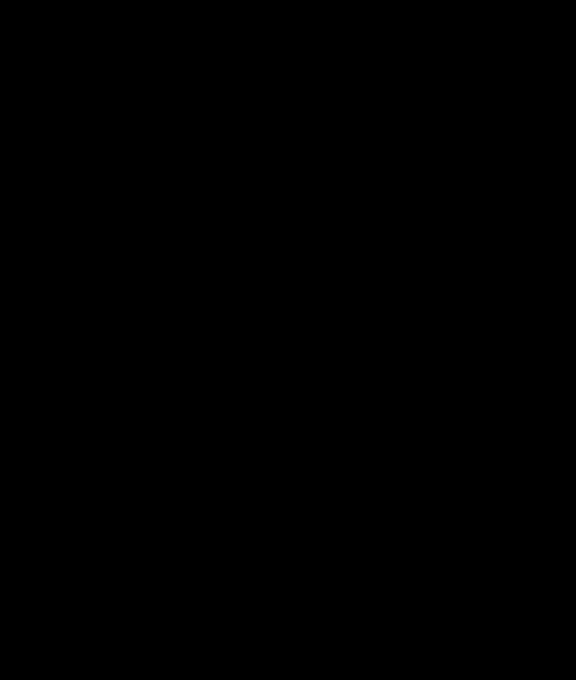 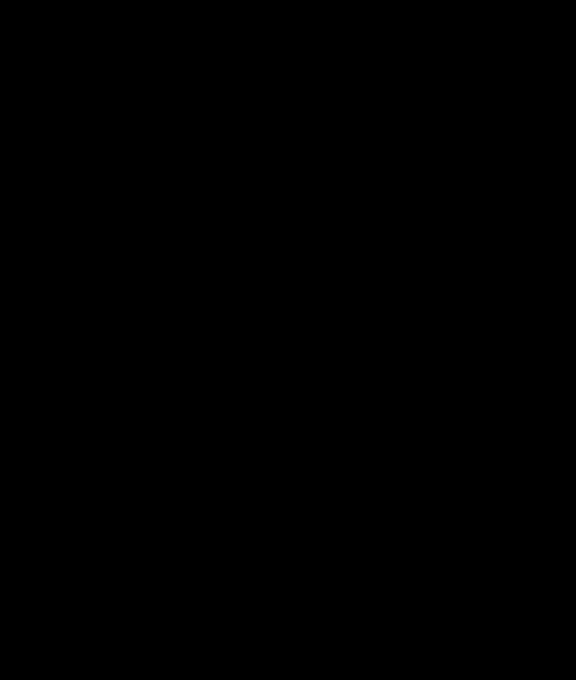 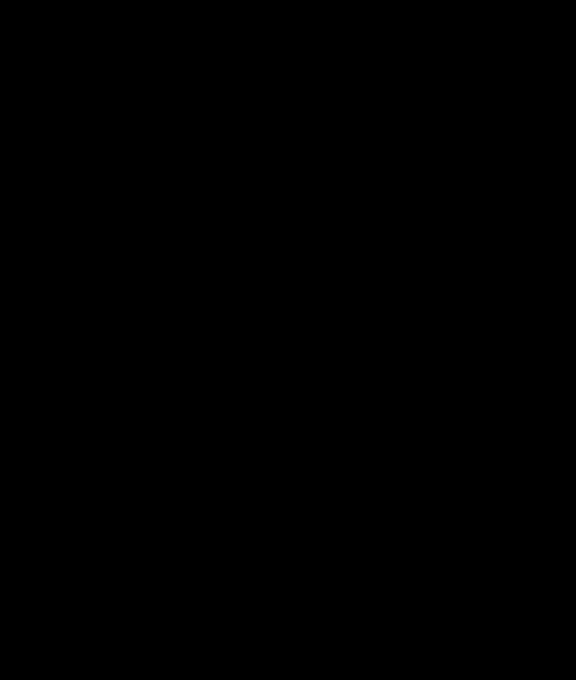 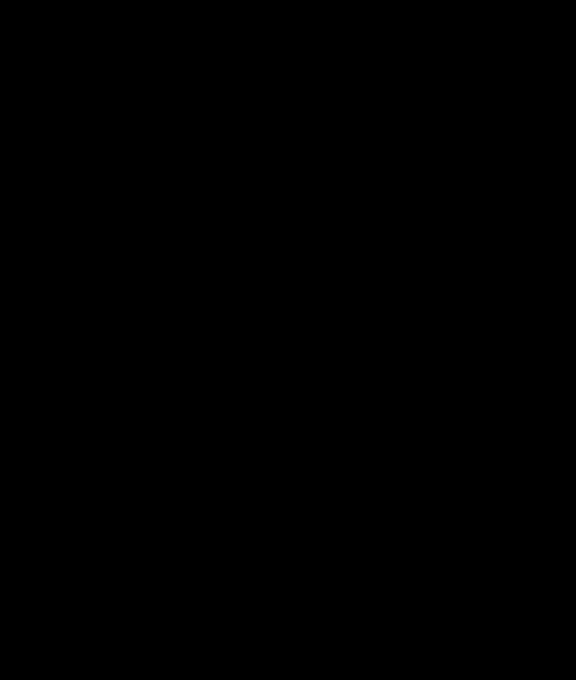 1st Gospel
1st Family
1st Murder
Flood/Rainbow
Tower
AC
LC
ABRAHAM
The CALL
L - S - B
I - I
J - E
12
JOSE
MOISES
Slavery
Exodus
430
Sinai
M - C - C
Kadesh Barnea
MOISES
40
40
Exodus
5 Sermons
Sinai
M - C - C
Kadesh Barnea
40
40
5 Sermons
Gen. 1- Deut. 34
7
ANARKYA
PC
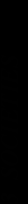 (1000 B.C.)
ROYALTY
PC7 L J
3 LIPUNAN
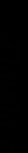 KABUNYIAN
7 = 4 + 3
4  Na TAO
(500 B.C.)
PAGKABIHAG
S
S
HESUS
J
JOSUE
31
AJMJ
?
7
AnG 
IKA-APAT 
sa
4 na TAO
ay si:
32
7
AJMJ
Ang
IKAAPAT 
sa
4 na TAO 
 ay si:
“JOSUE”
33
HUMIGIT KUMULANG NA PETSA:

ABRAHAM-JOSE	  	2000 B.C.

MOISES-JOSUE	  		1500 B.C.
34
PAGLIKHA
ABRAHAM
ABRAHAM
ABRAHAM
JOSE
ABRAHAM
MOISES
JOSUE
ANARKIYA
MAHARLIKA
PAGKABIHAG
KATAHIMIKAN
HESUS
Josh. 1:1
“A                     Judge  
        Must            Judge”
Handbook pg. 29-31
35
Josh. 1:1
7
JOSUE
AJMJ
JOSUE
Handbook pg. 29-31
36
Josh. 1:4
PAGHAHANDA
       NG                                    
 ENTABLADO
MS
ANG PANGAKO NG DIOS KAY JOSUE:
N(A)
H
MULA SA ILANG TUNGO SA LEBANON…
SG
C
ER
B
J
MN
JOSUE
DS
E
U
KB
…MULA EUPRATES TUNGO SA “MALAKING DAGAT”
MS
PG
RS
Handbook pg. 29-31
2
37
ANG LUPAIN
Josh. 1:11
PAGHAHANDA
        NG                                    
ENTABLADO
MS
N(A)
H
“JOSUE…
PASUKIN MO AT ANGKININ
ANG
LUPAIN!”
SG
C
ER
B
J
MN
JOSUE
DS
E
U
KB
MS
PG
RS
Handbook pg. 29-31
38
ANG LUPAIN
Josh. 1:11
PAGHAHANDA
       NG                                             
 ENTABLADO
MS
N(A)
H
SG
MULA BUNDOK NEBO… ANG KAWAL NI JOSUE AY DAPAT TUMAWID
SA ILOG JORDAN
C
ER
B
J
MN
JOSUE
DS
Jericho/Ai
E
U
KB
MS
PG
RS
Handbook pg. 29-31
39
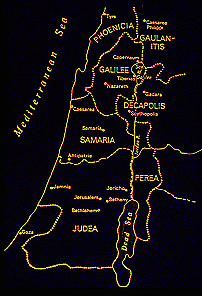 Josh. 1:16
7
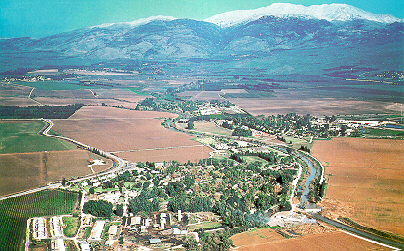 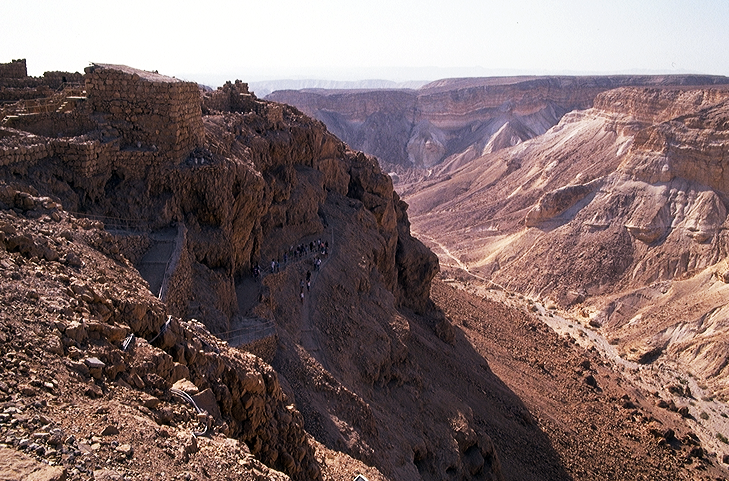 Mga Hamong Heograpiya ni Josue...
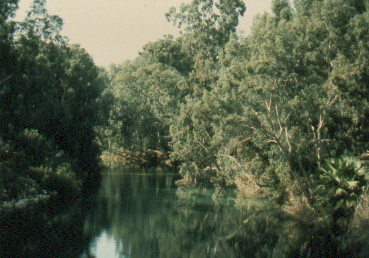 JOSUE
Jericho/Ai
Handbook pg. 29-31
4
40
Josh. 6:2; 8:26
7
JOSUE
JERICHO / AI
AJMJ
JOSUE
Jericho/Ai
Handbook pg. 29-31
41
MOISES
Exodus
Sinai
M - C - C
Kadesh Barnea
40
40
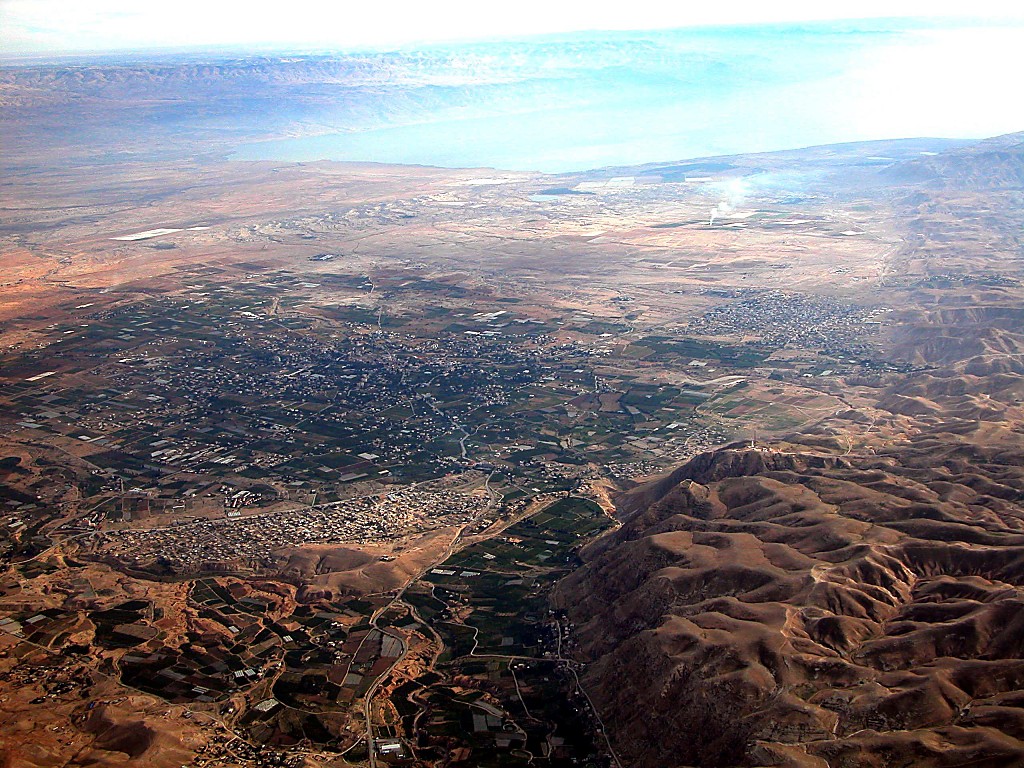 PATAY NA DAGAT
ILOG JORDAN
BAGONG JERICHO
LUMANG JERICHO
Mula Jericho...
Pagtanaw sa Silangan sa Kabila ng Ilog Jordan
Handbook pg. 26-29
42
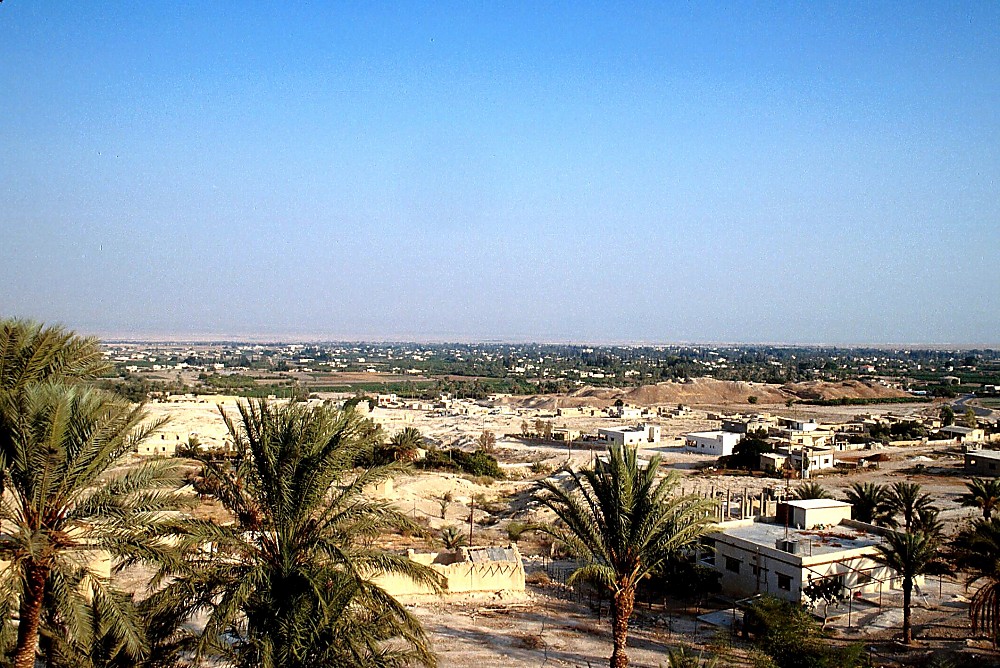 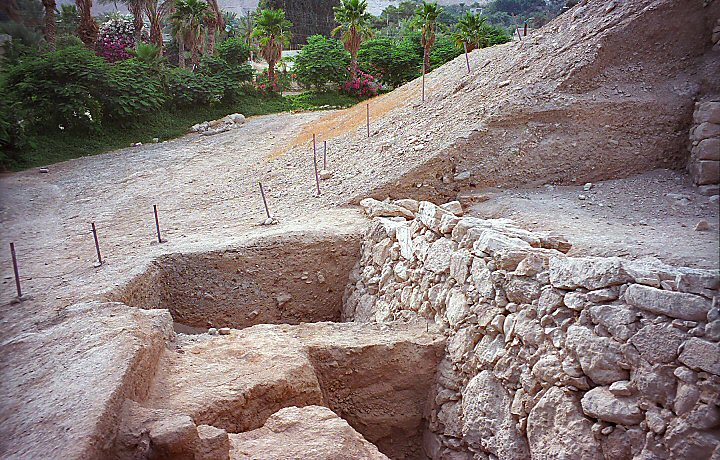 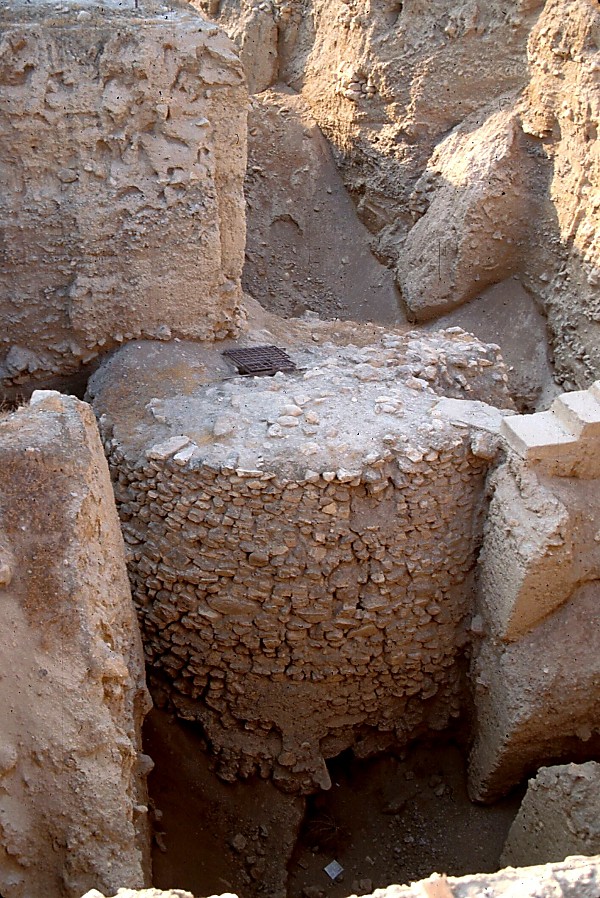 JOSUE
Jericho/Ai
Jericho: Ang kanyang mga lumang Labi
Handbook pg. 29-31
1
43
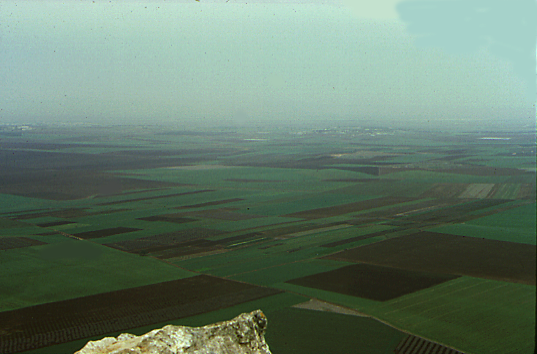 Ang Lambak ng Jezreel mula sa Bubdok 
                 Tabor
Josh. 17:16
7
JOSUE
Jericho/Ai
Ito ang gatas at ang pulot!
Handbook pg. 29-31
44
Josh. 3:1-12:24
Kaya…
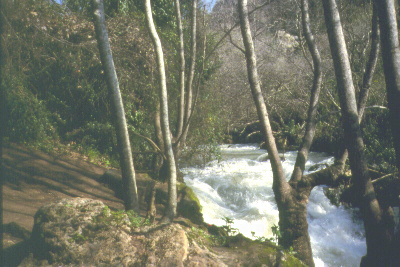 …mula Dan sa Hilaga...
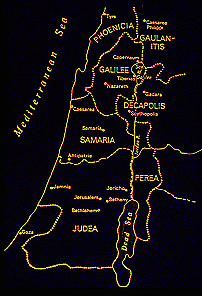 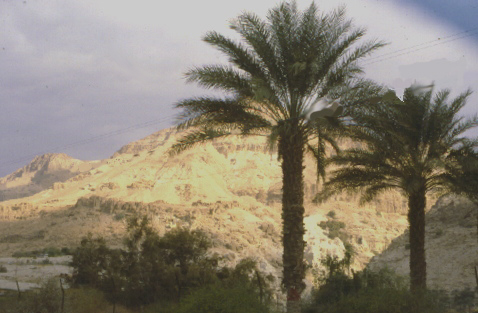 JOSUE
Jericho/Ai
Land Divided
tungo sa Beersheba sa Timog..
Handbook pg. 29-31
3
45
Josh 14:5
7
JOSUE
JERICHO / AI
LUPAIN NAHATI
AJMJ
JOSUE
Jericho/Ai
Land Divided
Handbook pg. 29-31
46
MGA ANAK NI JOSE
MANASSEH
MANASSEH
Josh. 13:1-21:43; 13:14 (Levi)
7
Ang MalakingDagat
NAPHTALI
ASHER
ZEBULON
Sea of   	  Galilee
Bawat tribo ay nanirahan, handa na matuto na mamuhay sa bagong lupa na minana ni Abraham.
Mt. Tabor
ANG LUPAIN NG CANAAN AY NAHATI!
Mt. Carmel
ISSACHAR
Mt. Gilboa
JOSUE
EPHRAIM
Jericho/Ai
Land Divided
DAN
BENJAMIN
GAD
LEVI:  Only towns to live in; they to care for the tabernacle!
Hebron
JUDAH
REUBEN
Dead Sea
SIMEON
Handbook pg. 29-31
13
47
Judg. 17:6
7
Ang Malaking Dagat
NAPHTALI
ASHER
ZEBULON
Sea of   	  Galilee
“Ginawa ng tao ang mabuti sa kanyang paningin.”
Mt. Tabor
Mt. Carmel
ISSACHAR
Mt. Gilboa
MANASSEH
MANASSEH
JOSUE
EPHRAIM
Jericho/Ai
Land Divided
DAN
BENJAMIN
GAD
LEVI:  Only towns to live in; they to care for the tabernacle!
Hebron
JUDAH
REUBEN
Dead Sea
SIMEON
Handbook pg. 29-31
48
HUMIGIT KUMULANG NA PETSA:

ABRAHAM-JOSE	  	2000 B.C.

MOISES-JOSUE	  		1500 B.C.
JOSUE
Jericho/Ai
Land Divided
49
PAGLIKHA
1 Lalaki / babae
1 Kasalanan
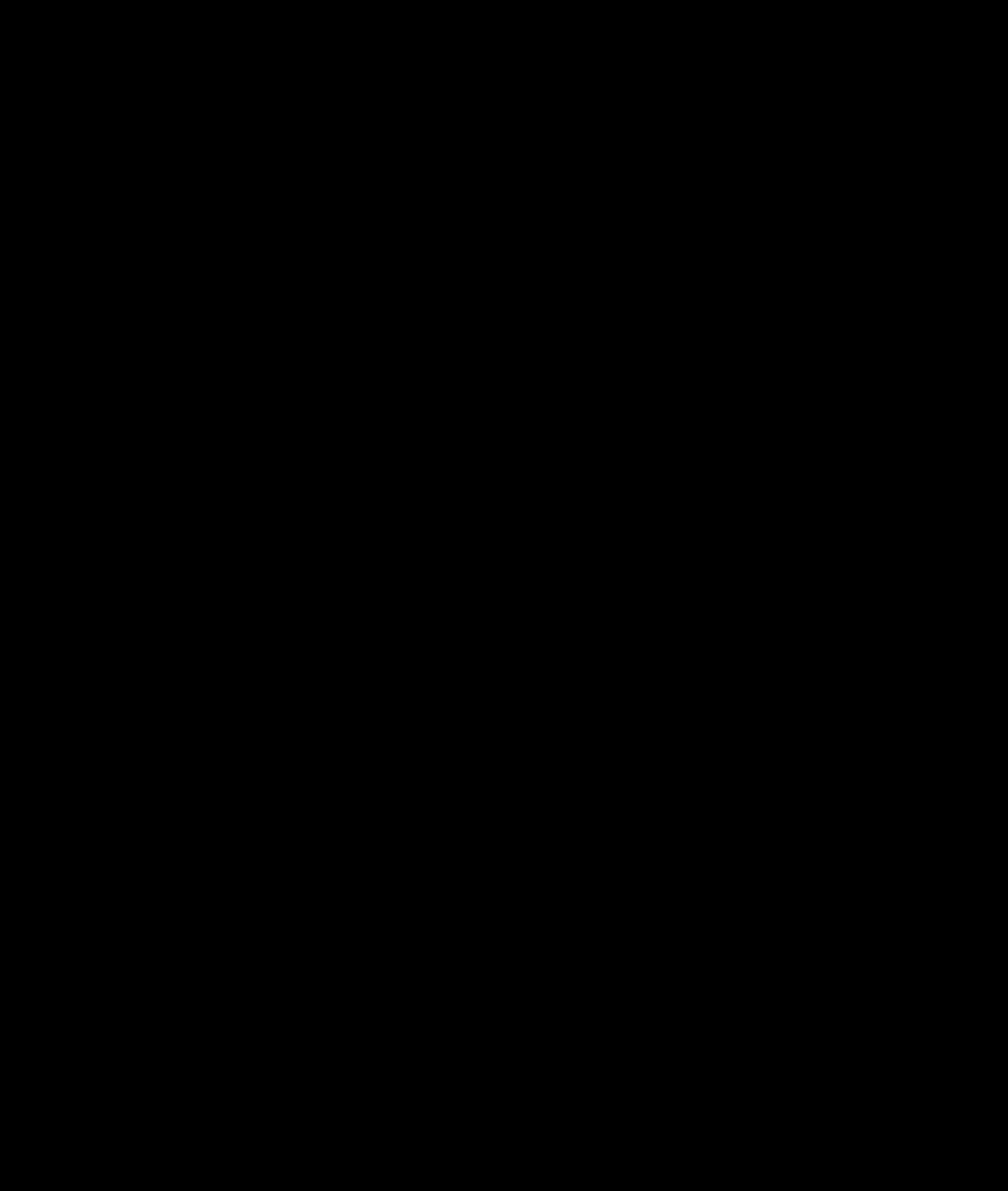 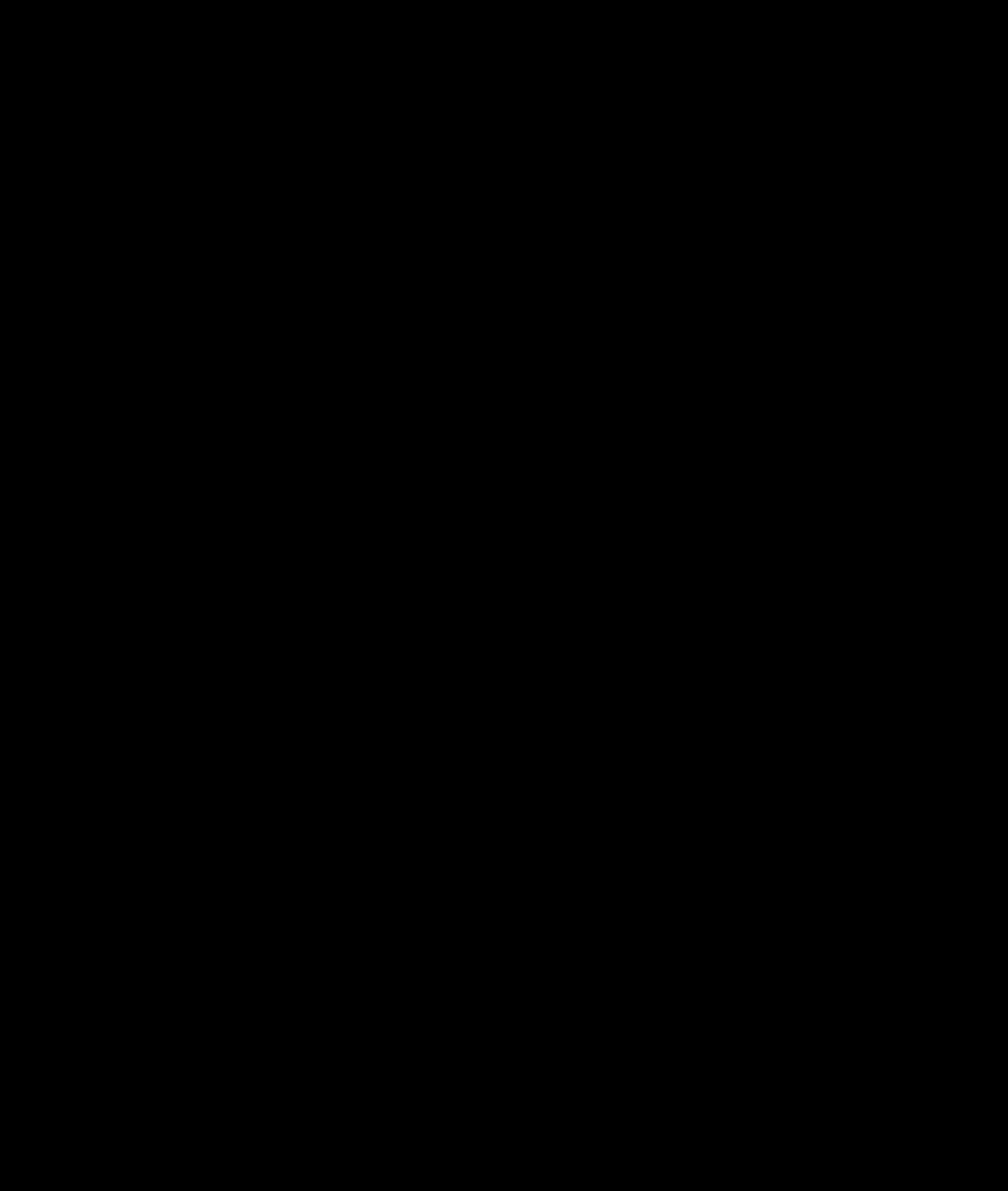 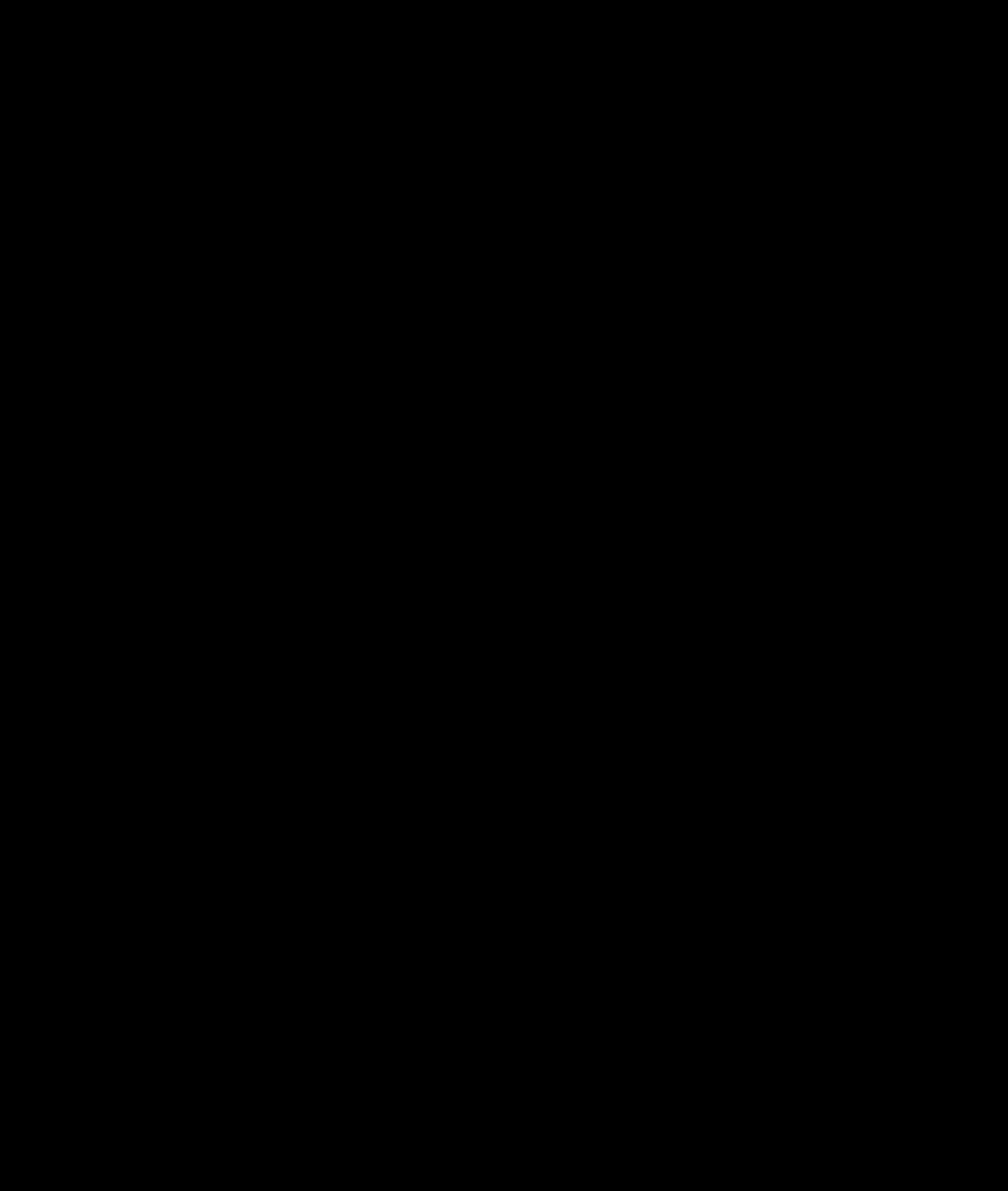 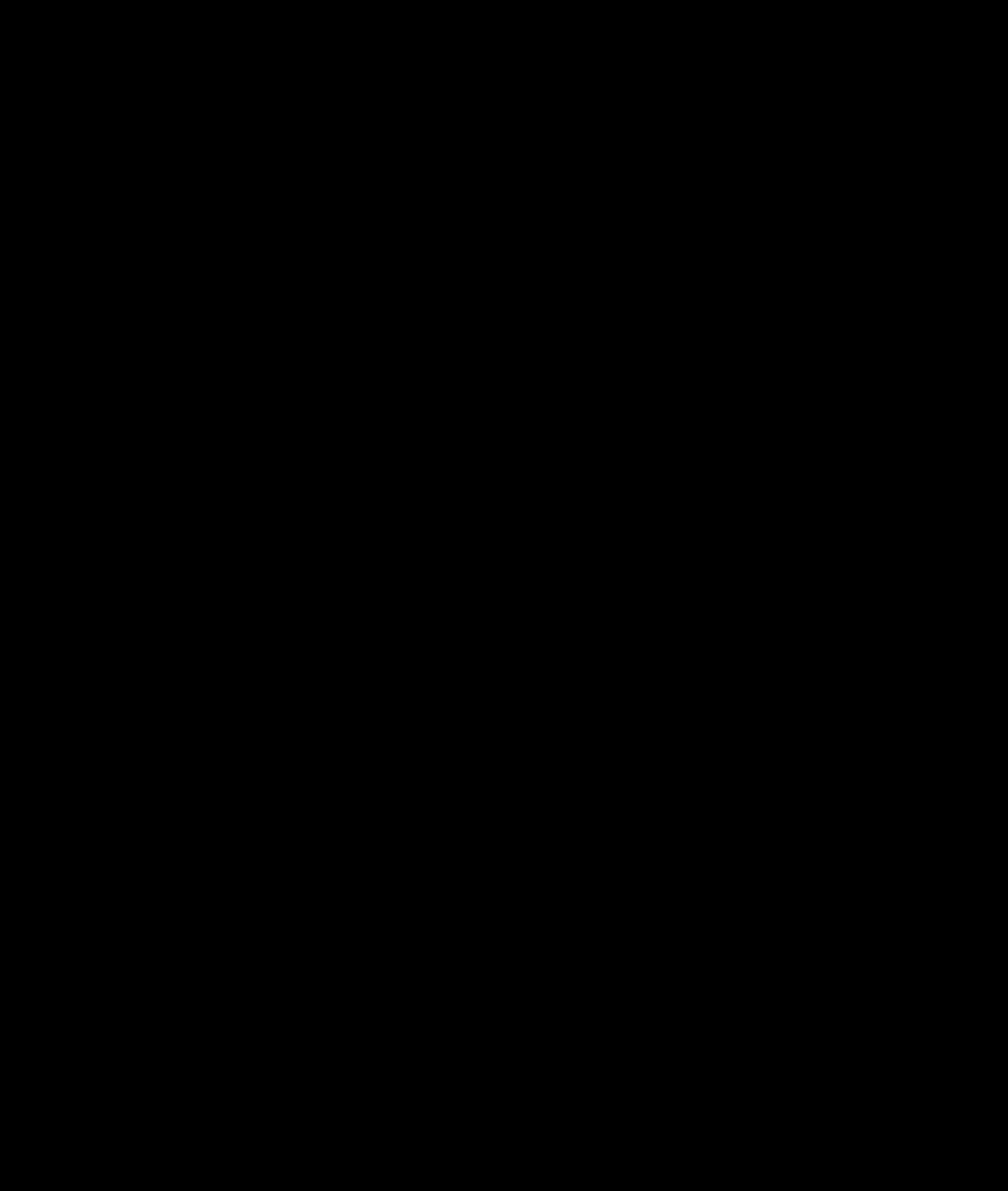 1 Mabuting BALITA
1 Pamilya
1 Pagpatay
Baha / Bahaghari
Tore
(2000 B.C.)
ABRAHAM
TAWAG
L - S - B
I - I
J - E
12
JOSE
PAGKAALIPIN
430
(1500 B.C.)
MOISES
Exodo
Sinai
M - C - C
Kadesh Barnea
40
40
5 Sermon
JOSUE
Jericho / Ai
Lupa Nahati
Gen 1 - Josh 24
7
ANARKIYA
P
(1000 B.C.)
MAHARLIKA
TD
(2000 B.C.)
3 LIPUNAN
BT
TA
P  7 K J
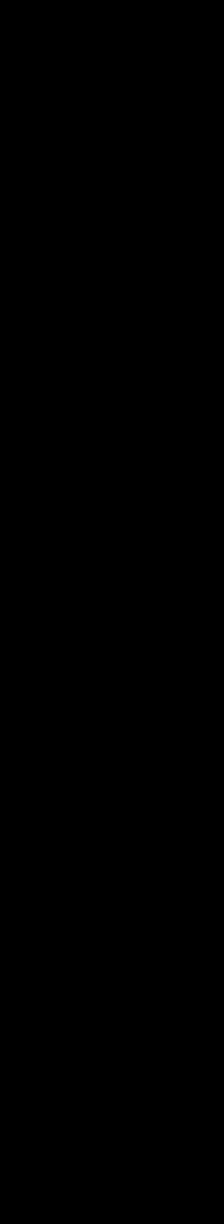 PAGKABIHAG
7 = 4 + 3
4	TAO
(1500 B.C.)
(500 B.C.)
KATAHIMIKAN
KATAHIMIKAN
K
S
JESUS
LC
J
2
01
[Speaker Notes: ////   Ipinagpapatuloy natin ang BIBLE FILE… Nai-set-up na natin ang File ng PAGKALIKHA… ANG APAT NA DAKILANG TAO…ANG TATLONG LIPUNAN… NA MAKAHULUGANG IBINIBIGKIS NG APAT NA GANAP NA KASUNDUAN SA BIBLIYA… at ngayo’y, tutungo tayo sa isang lugar na hindi matatagpuan sa Bibliya, ngunit ganon pa man, makikita natin ang balangkas ng mga pangyayari sa pagitan ng Luma at Bagong Tipan.
////   Tinatawag natin itong panahon ng KATAHIMIKAN. 


____________________________________________________________________________

[English]
////   Continuing THE BIBLE FILE…we have set up the CREATION file…THE FOUR GREAT PEOPLE….THE THREE SOCIETIES…TIED TOGETHER IN MEANING AND PURPOSE BY FOUR UNCONDITIONAL BIBLICAL COVENANTS…and now we're moving to a place actually outside of Scripture but at the same time, outlining a set of events that tie together both the Old and the New Testaments.
////   We call it the period of Biblical SILENCE.]
51
7.2.03c.
©2004 TBBMI